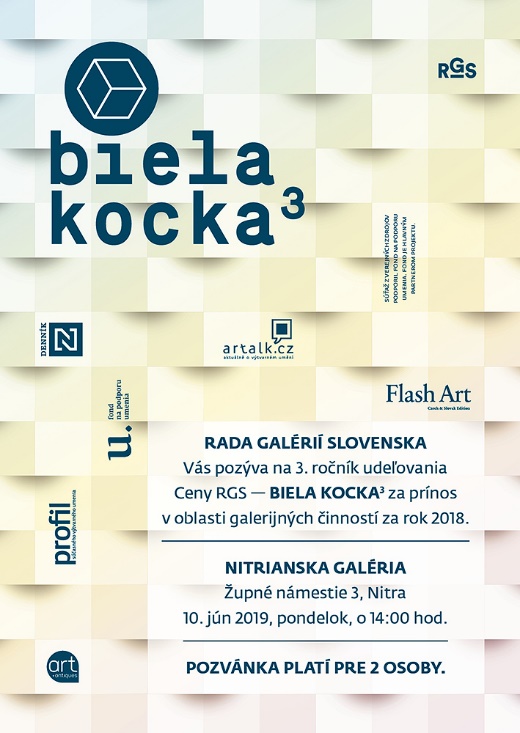 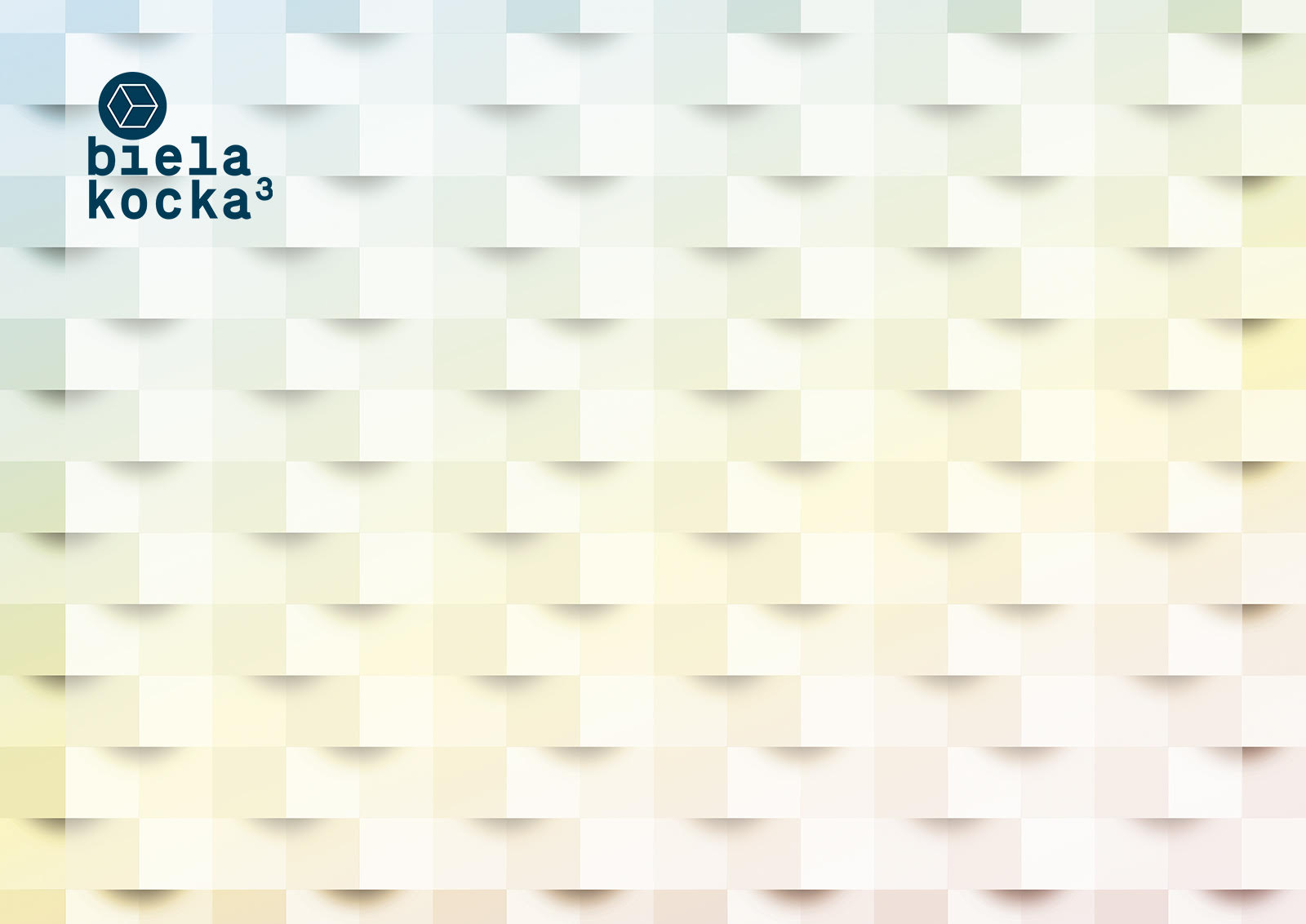 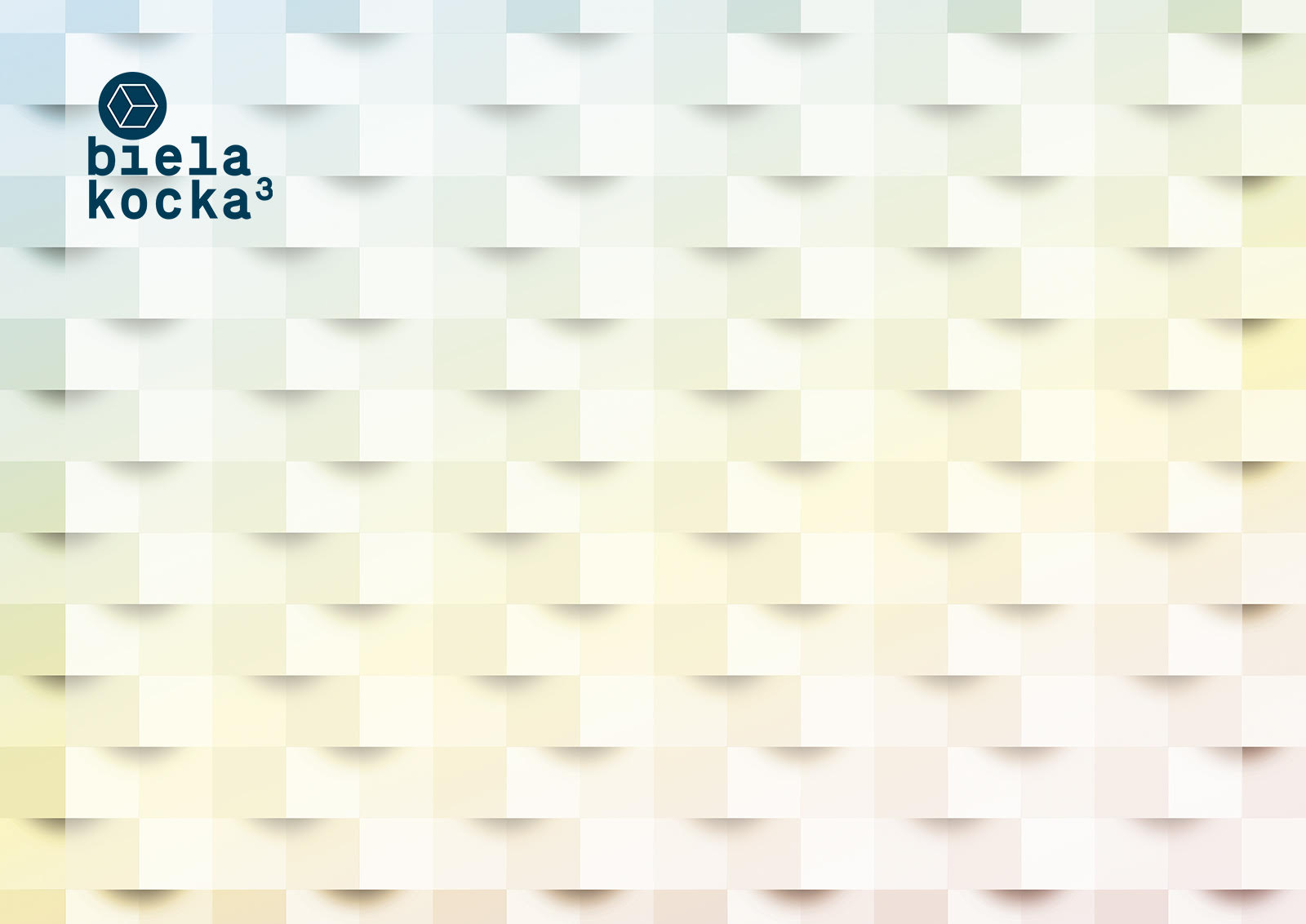 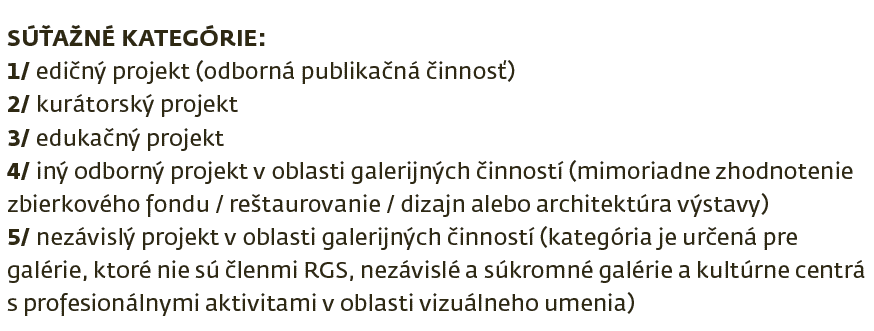 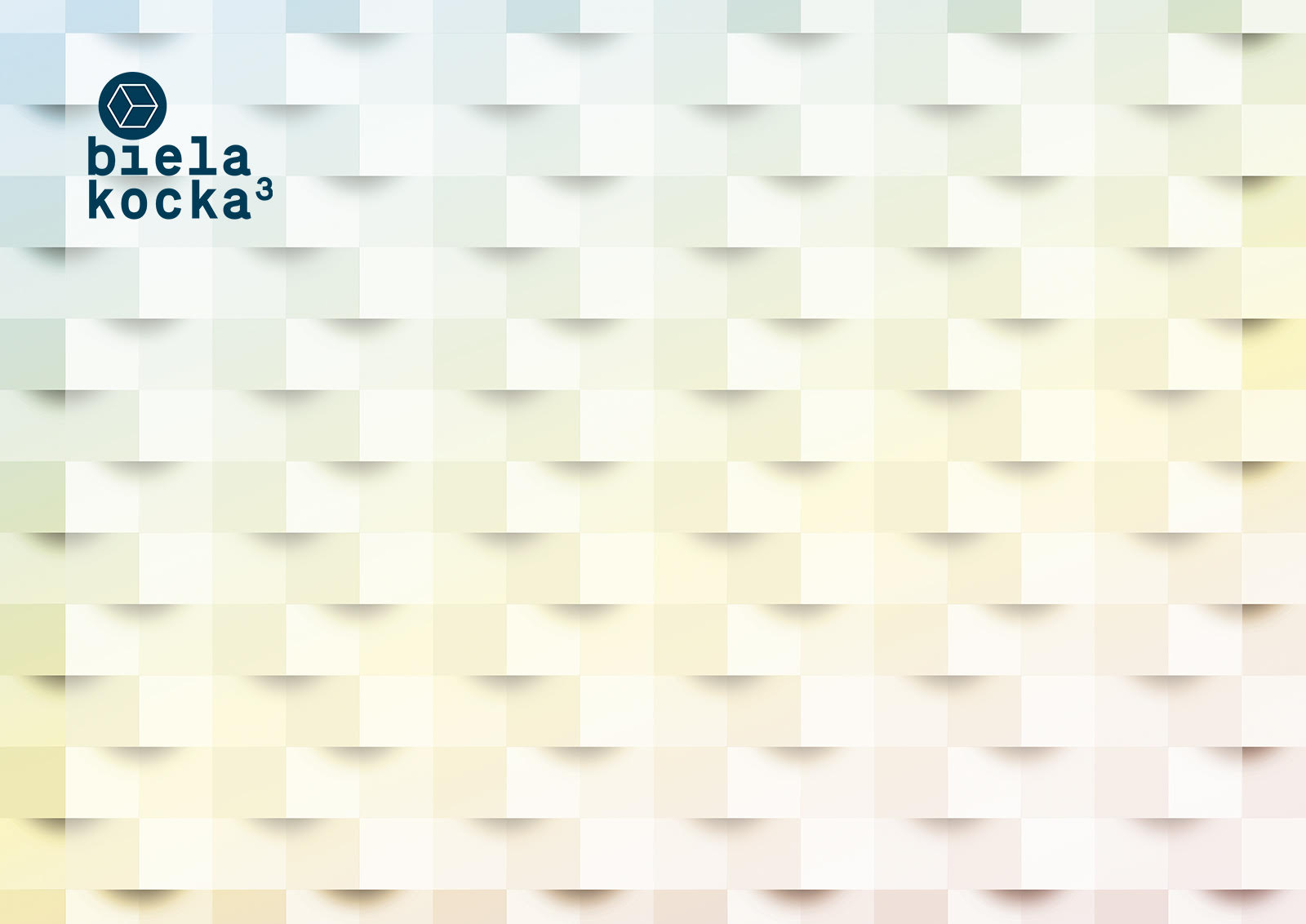 POROTA
Zuzana Labudová
Hana Hudcovičová Lukšů
Miloslava Borošová-Michalcová
Peter Megyeši
Svätopluk Mikyta
Jana Németh
Lýdia Pribišová
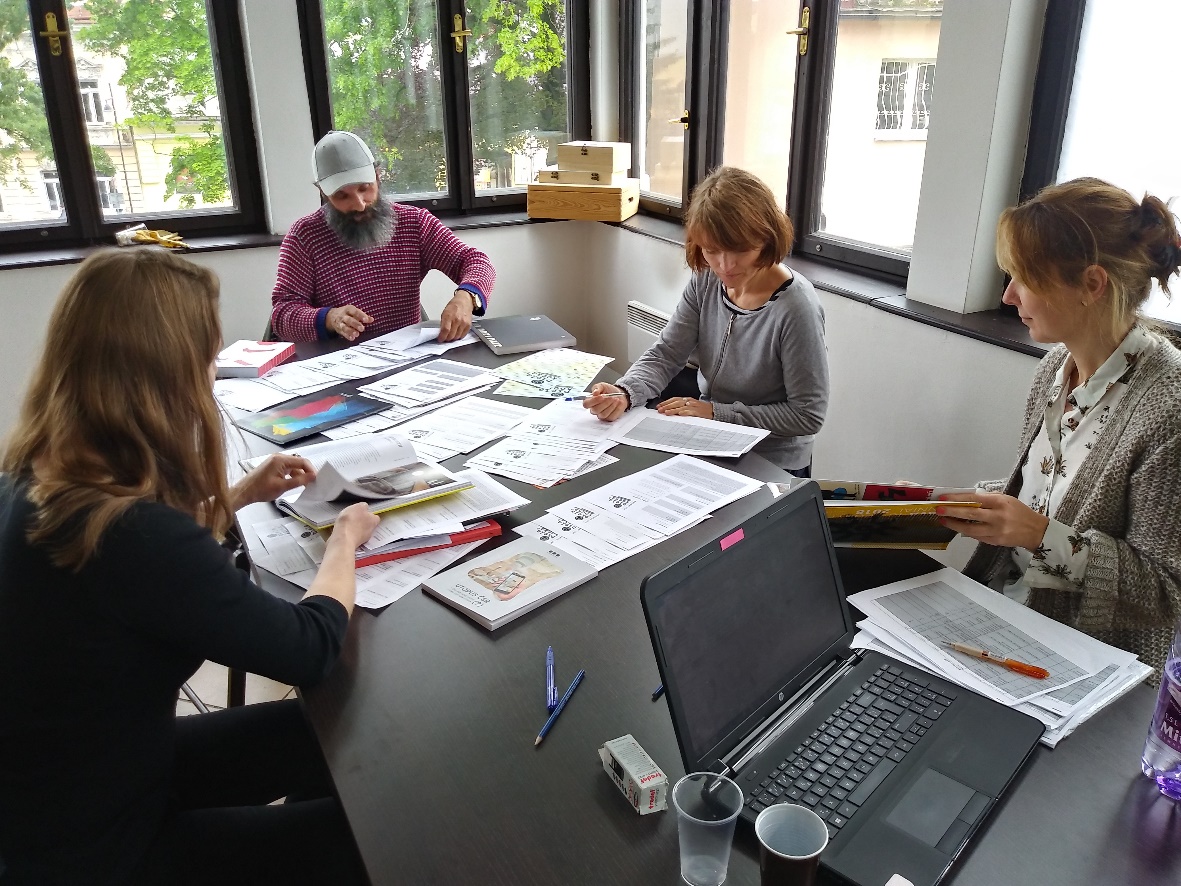 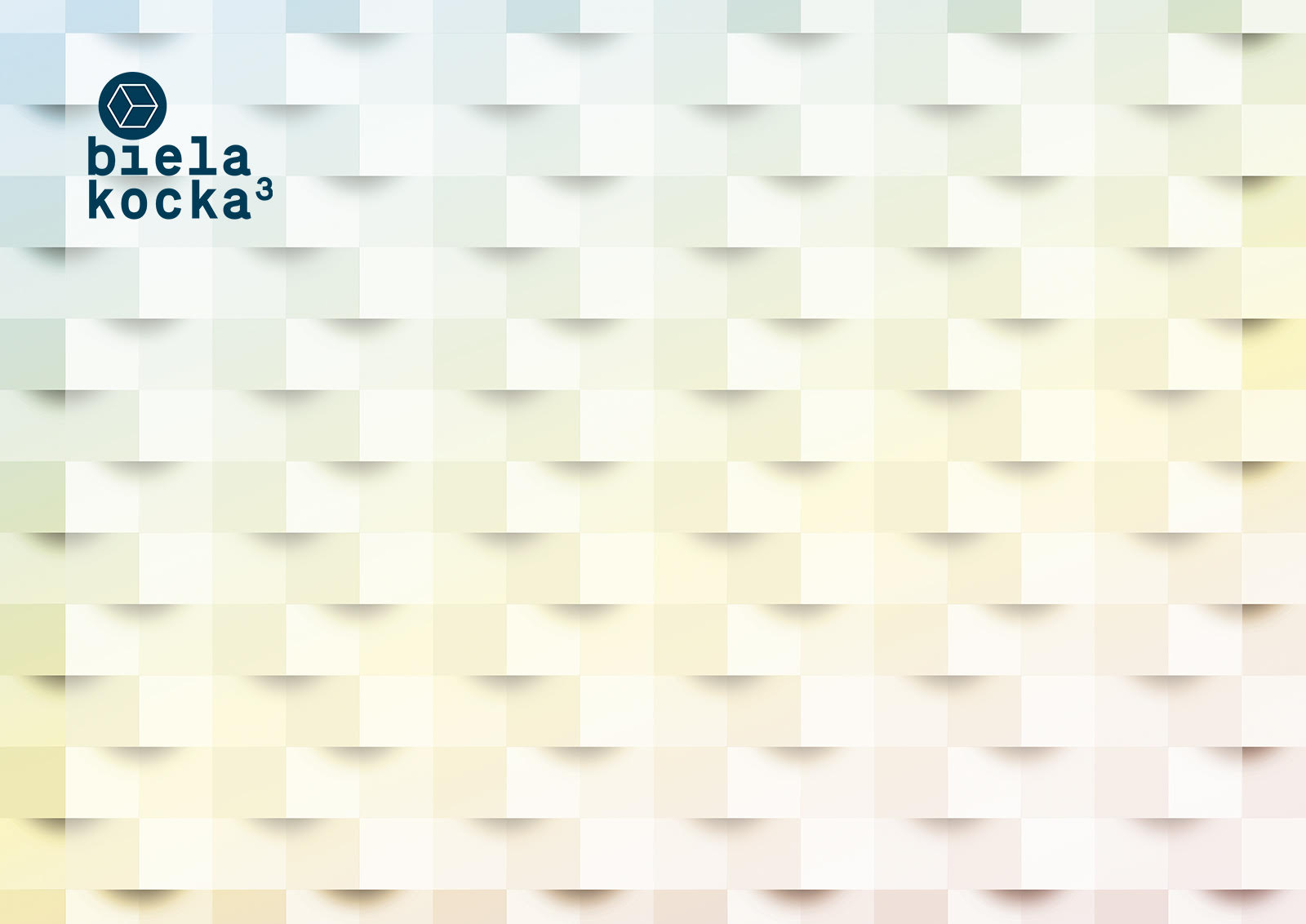 1/ edičný projekt 2017 
- odborná publikačná činnosť
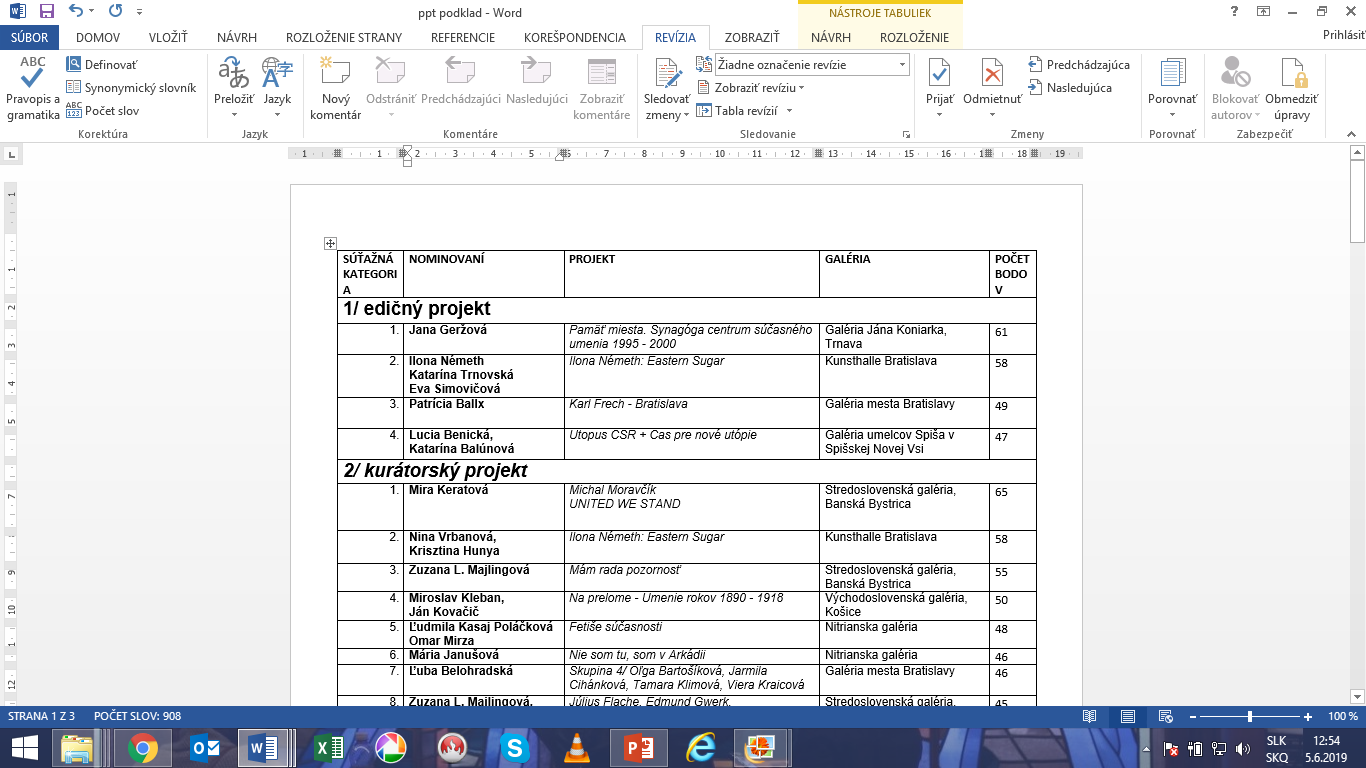 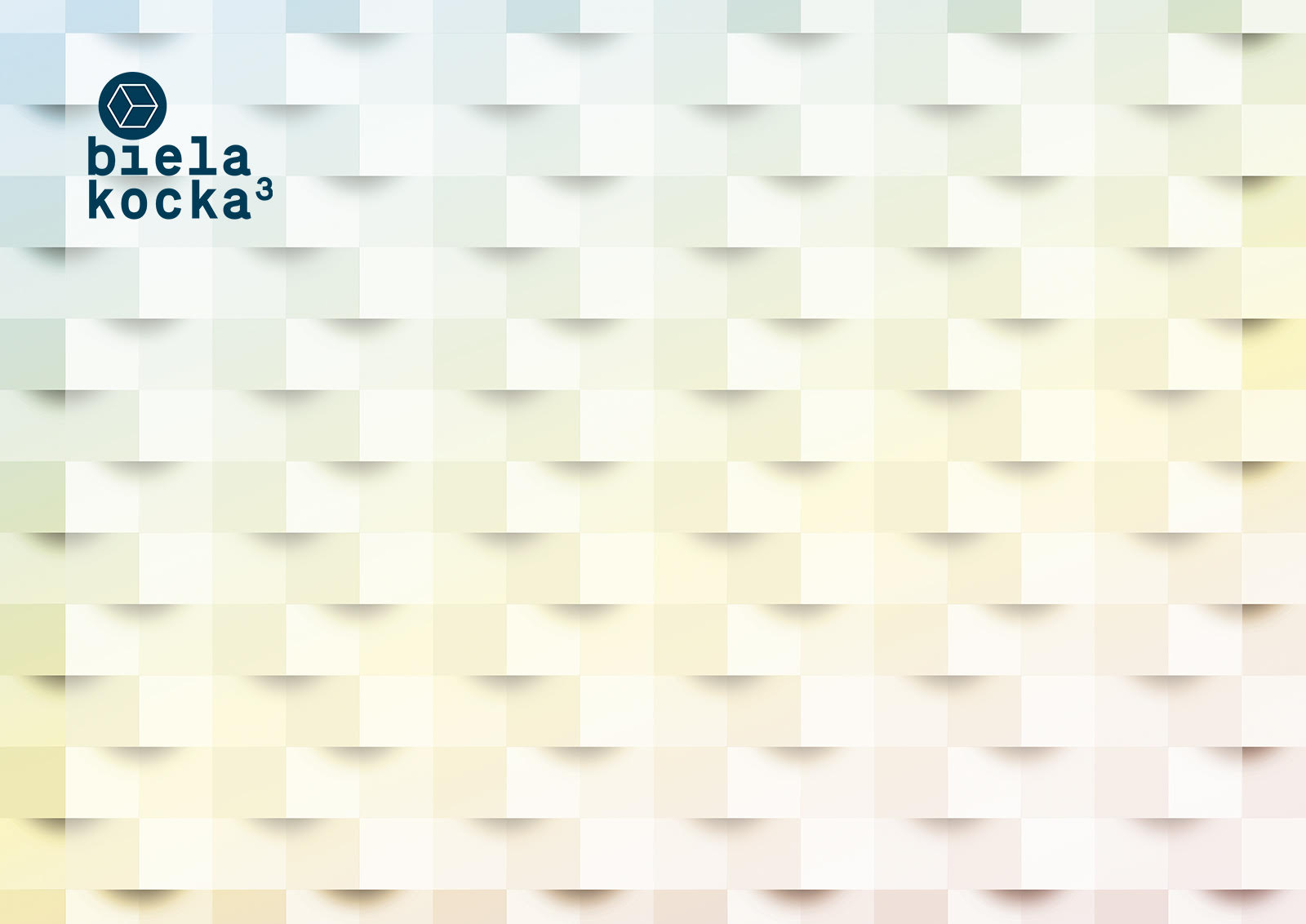 1. miesto za edičný projekt – odbornú publikačnú činnosť
Jana Geržová
Pamäť miesta. Synagóga centrum súčasného umenia 1995 - 2000
Monografická publikácia vydaná Galéria Jána Koniarka v Trnave
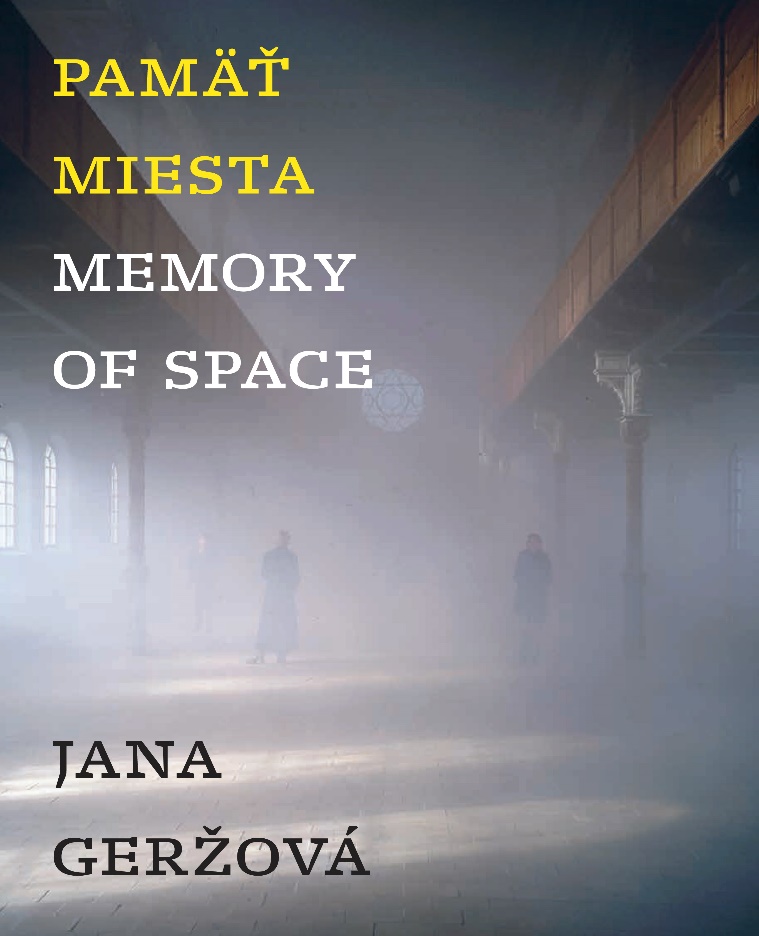 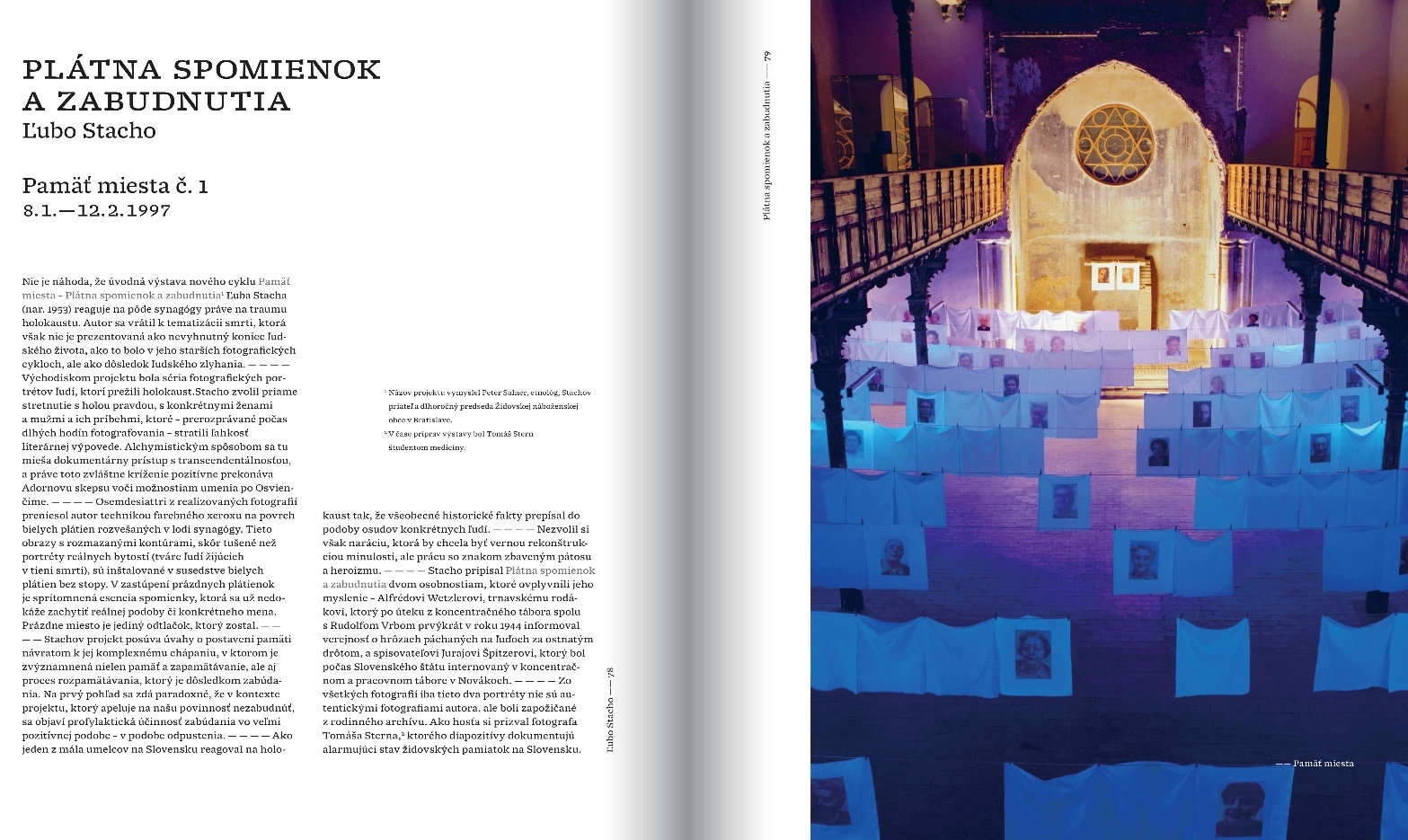 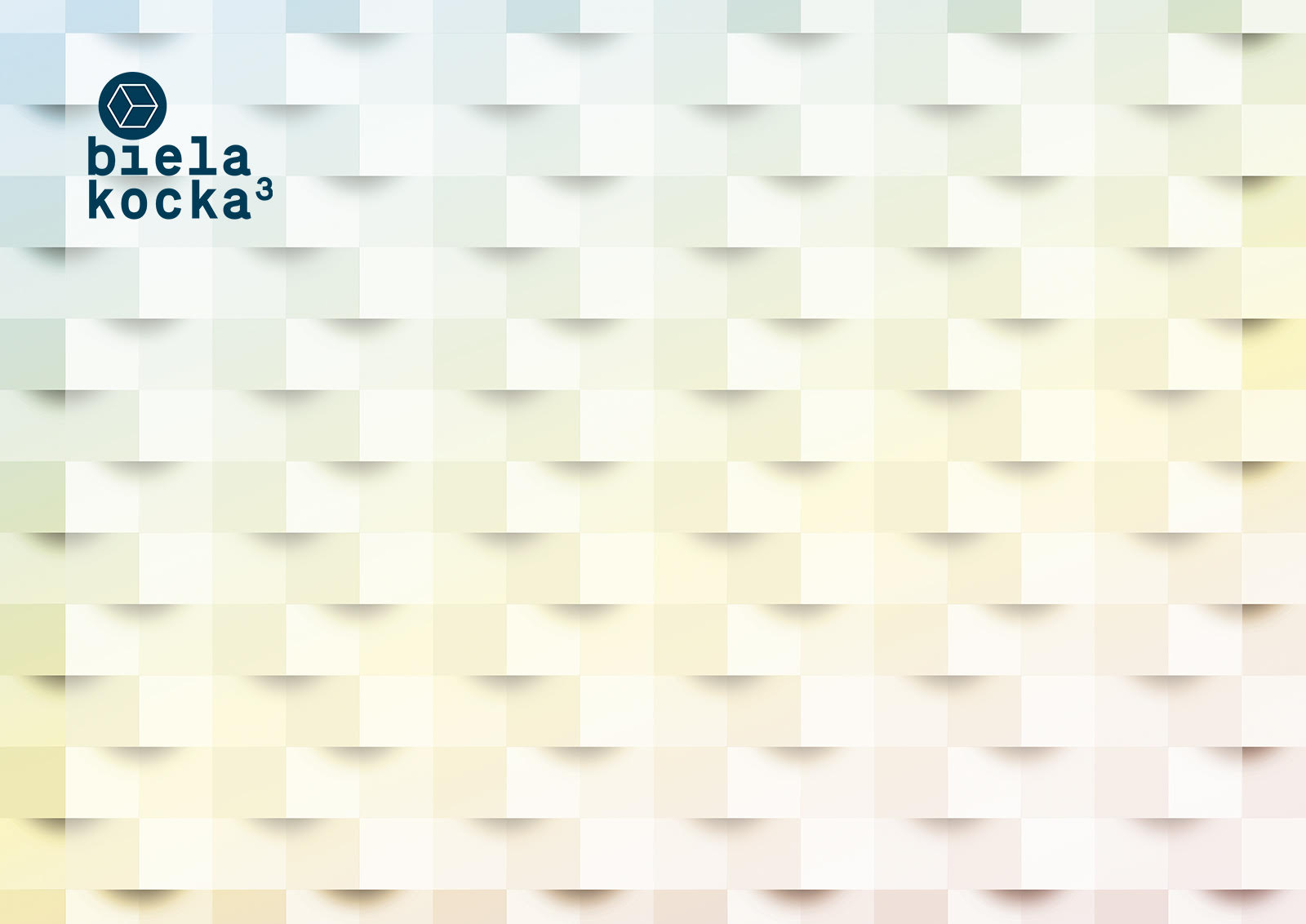 2/ kurátorský projekt 2017
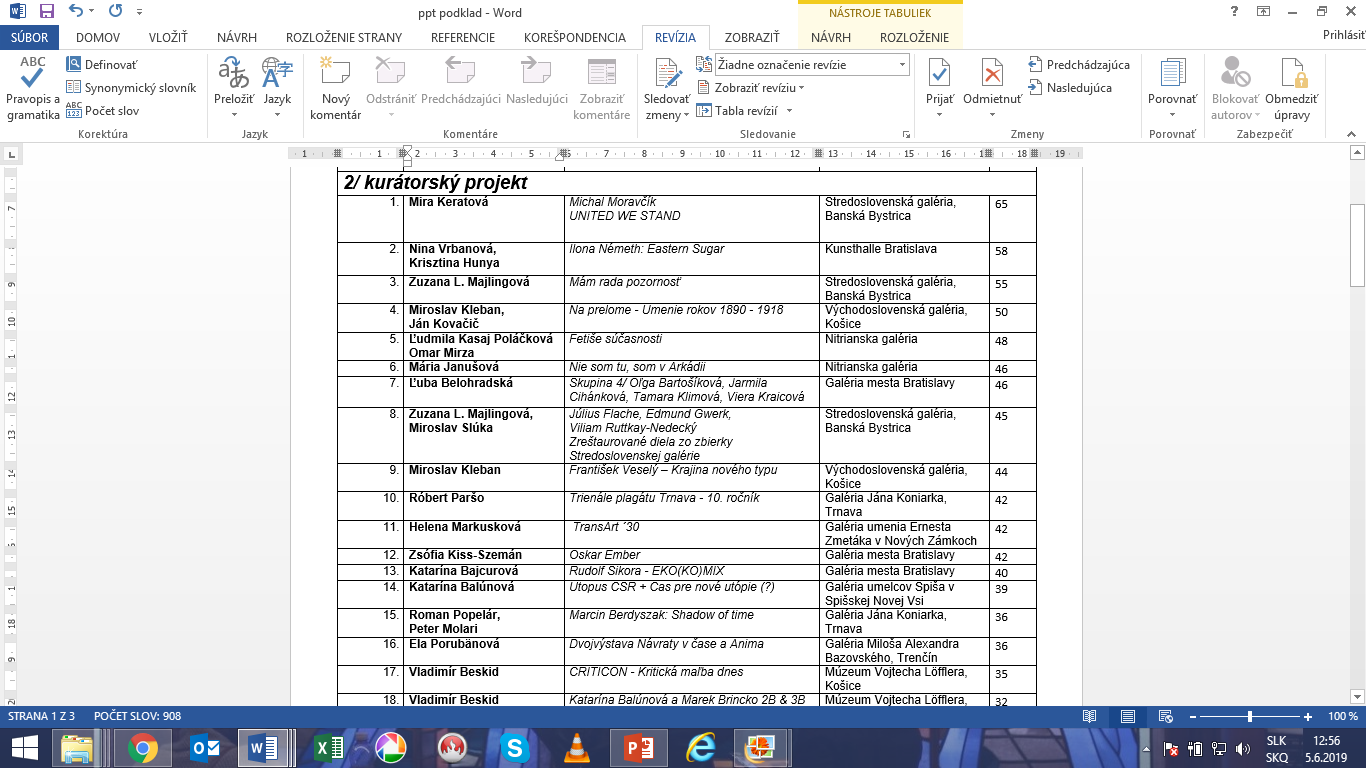 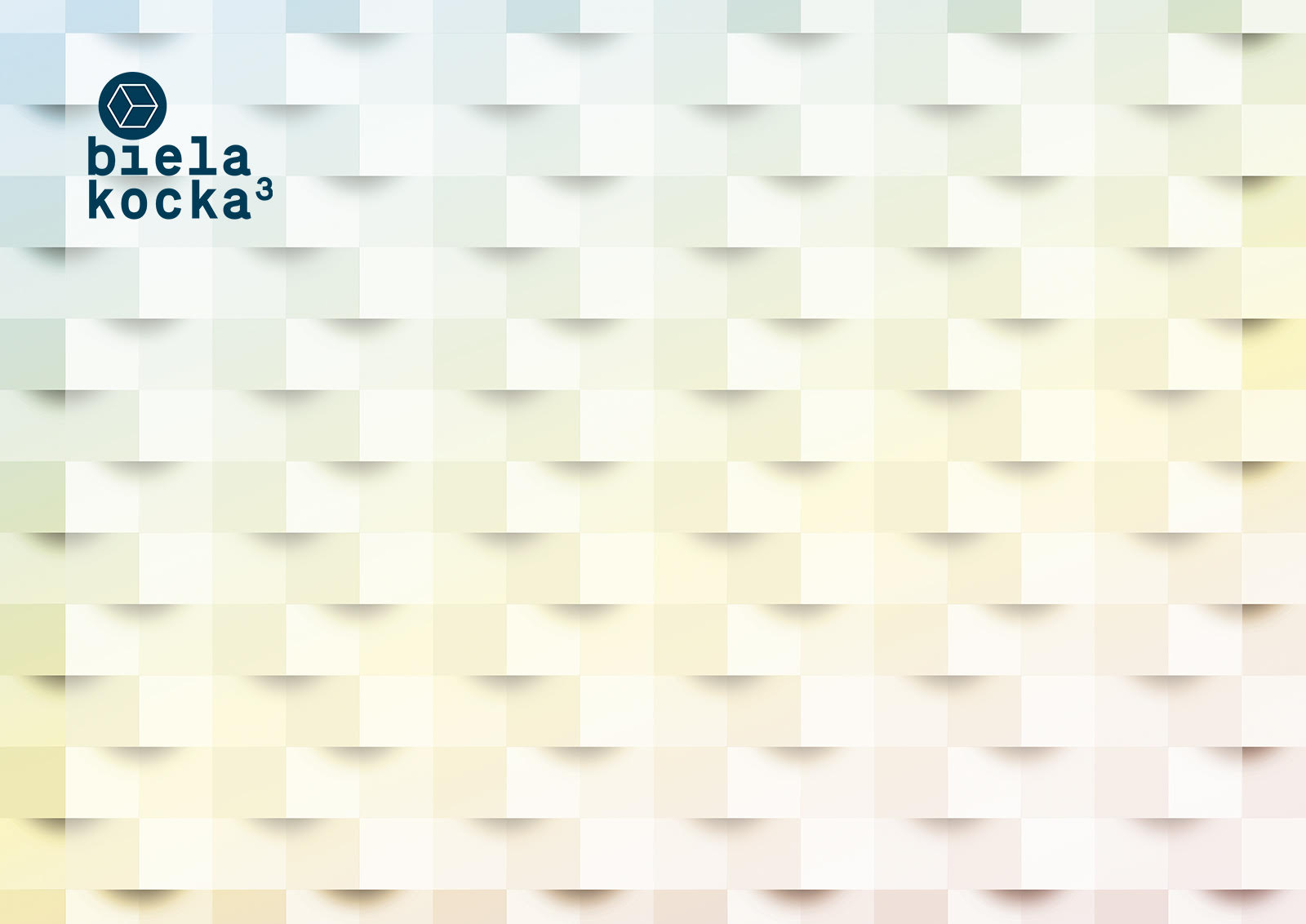 2/ kurátorský projekt 2017
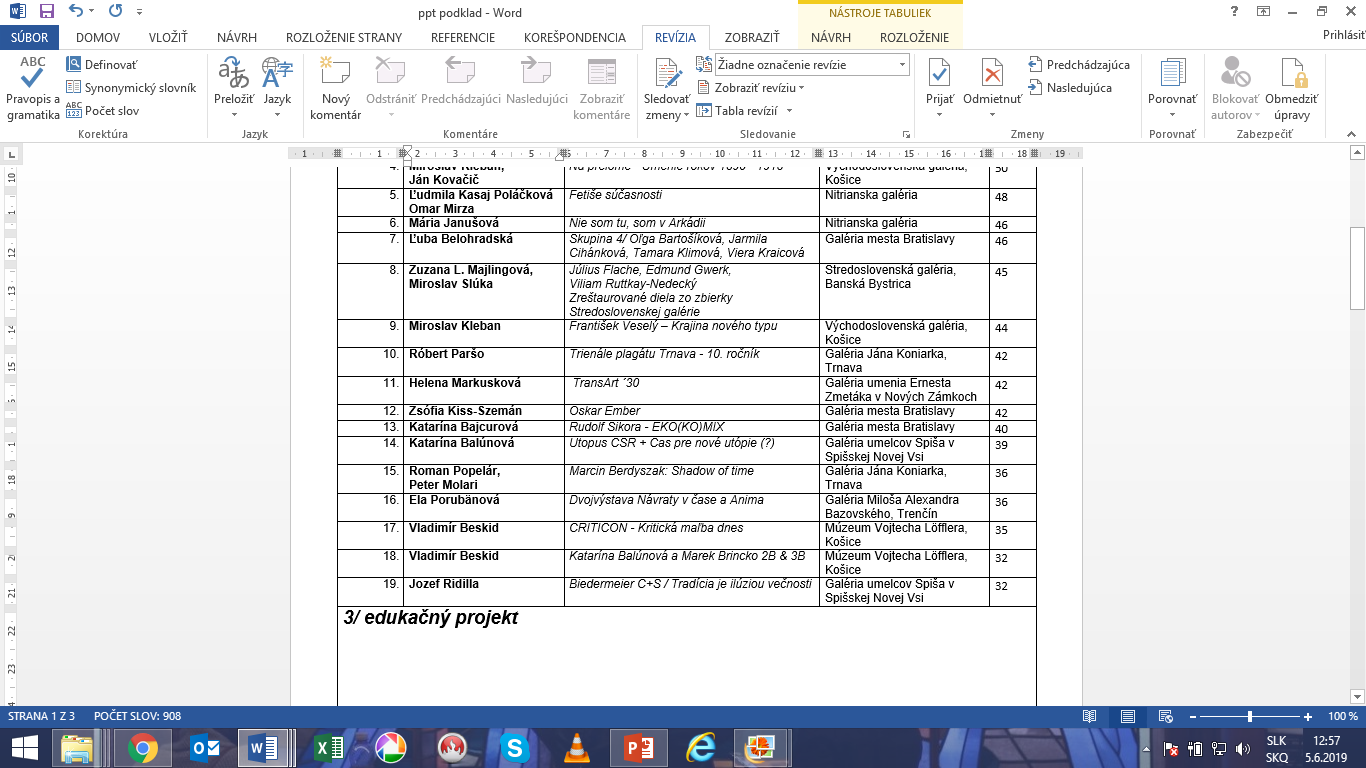 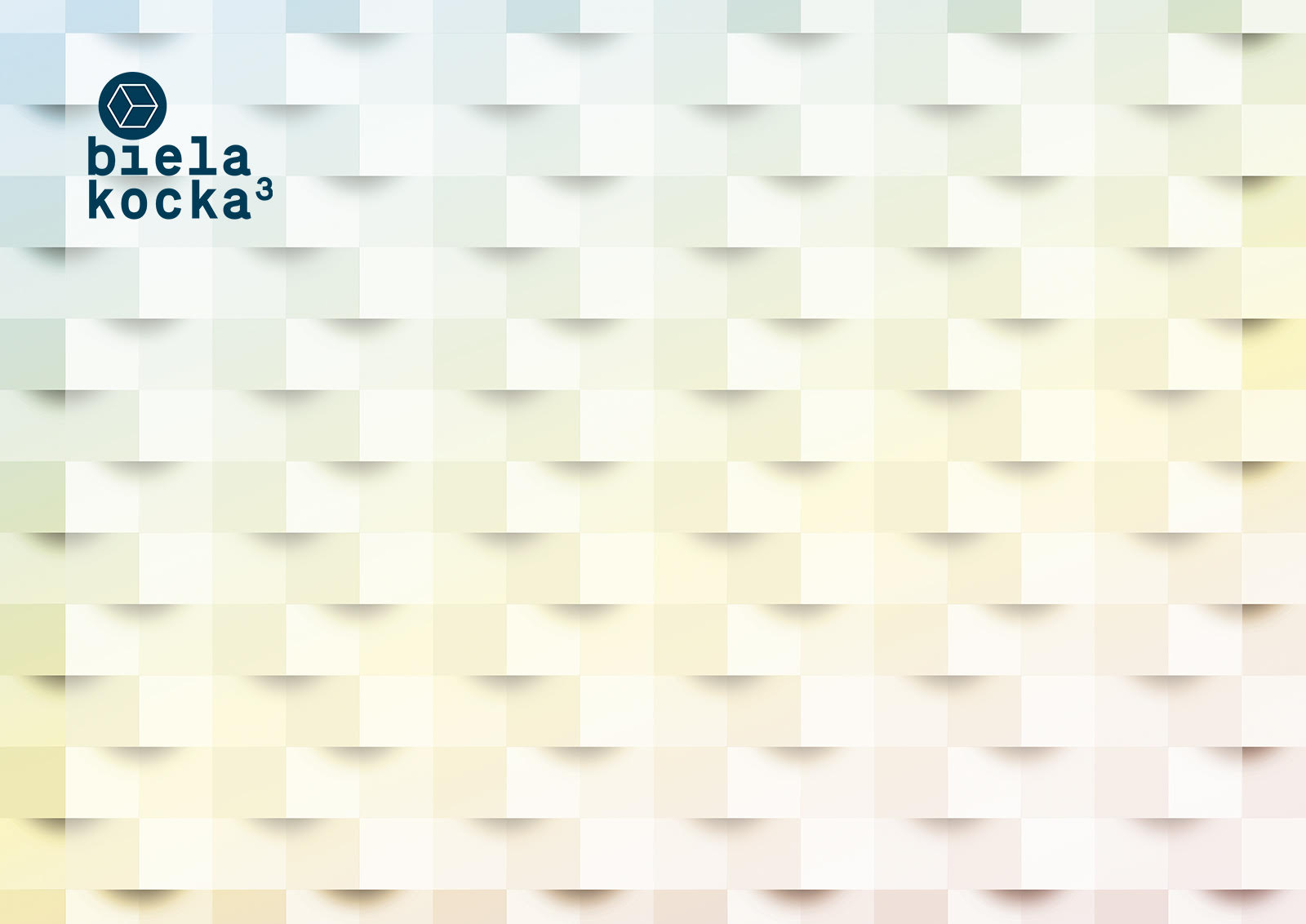 1. miesto za kurátorský projekt
Mira Keratová 
Michal Moravčík UNITED WE STAND 
realizovaný v Stredoslovenskej galérii
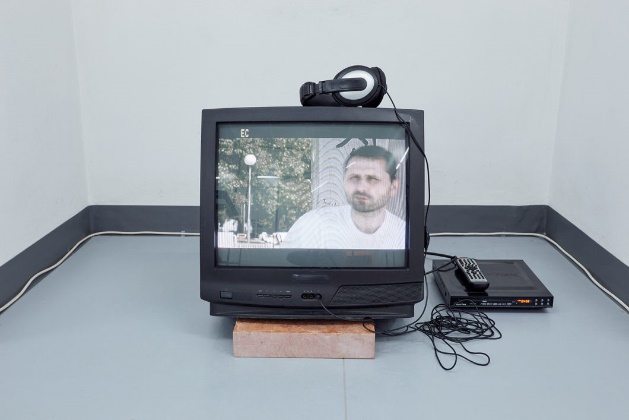 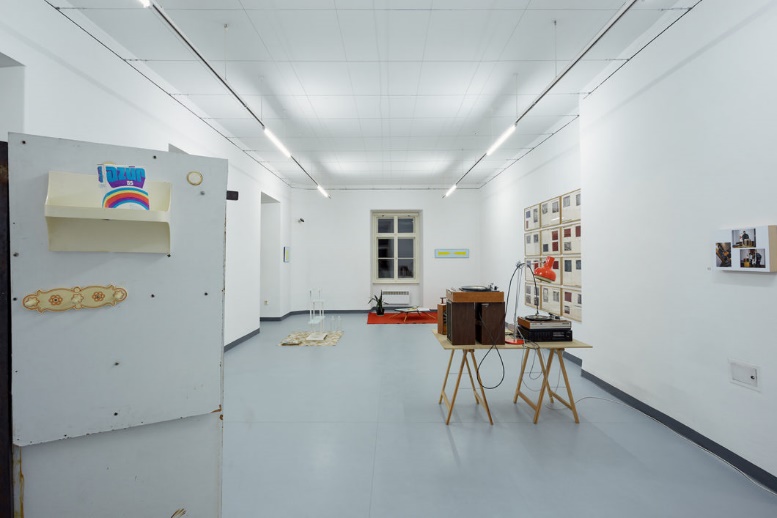 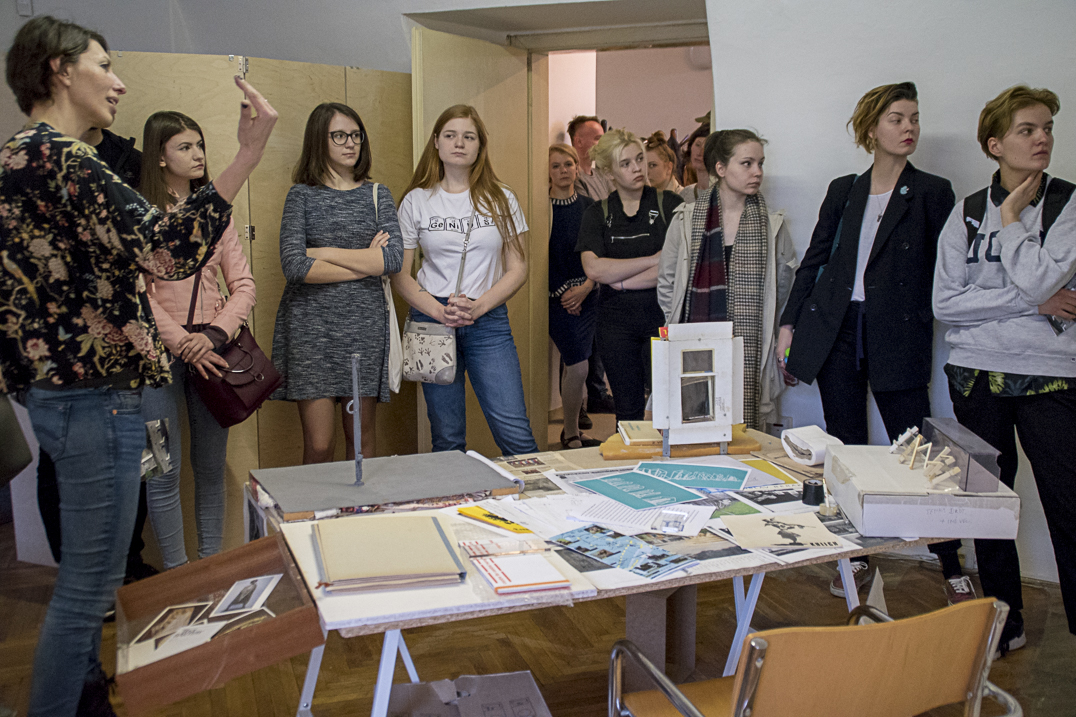 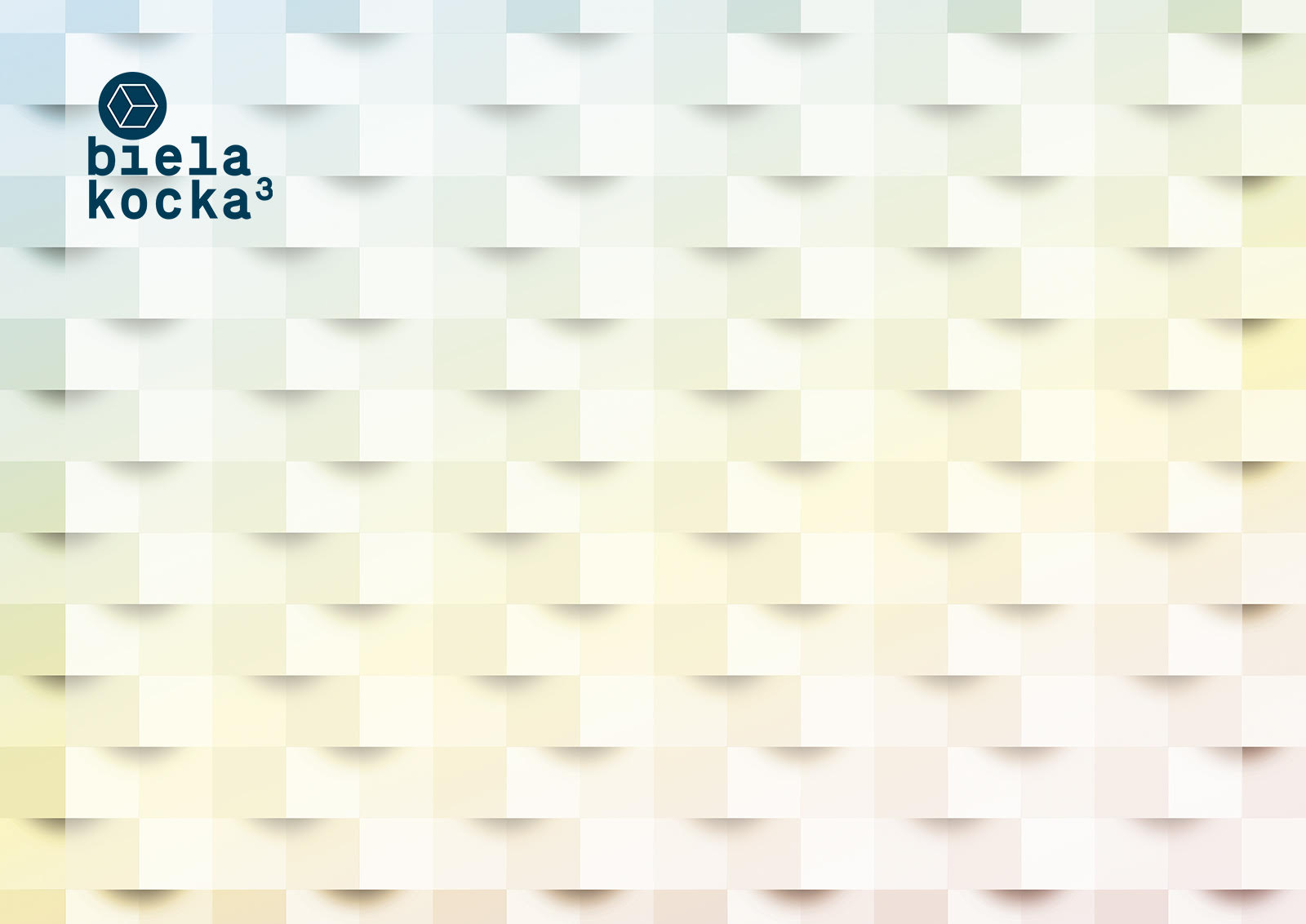 3/ edukačný projekt 2017
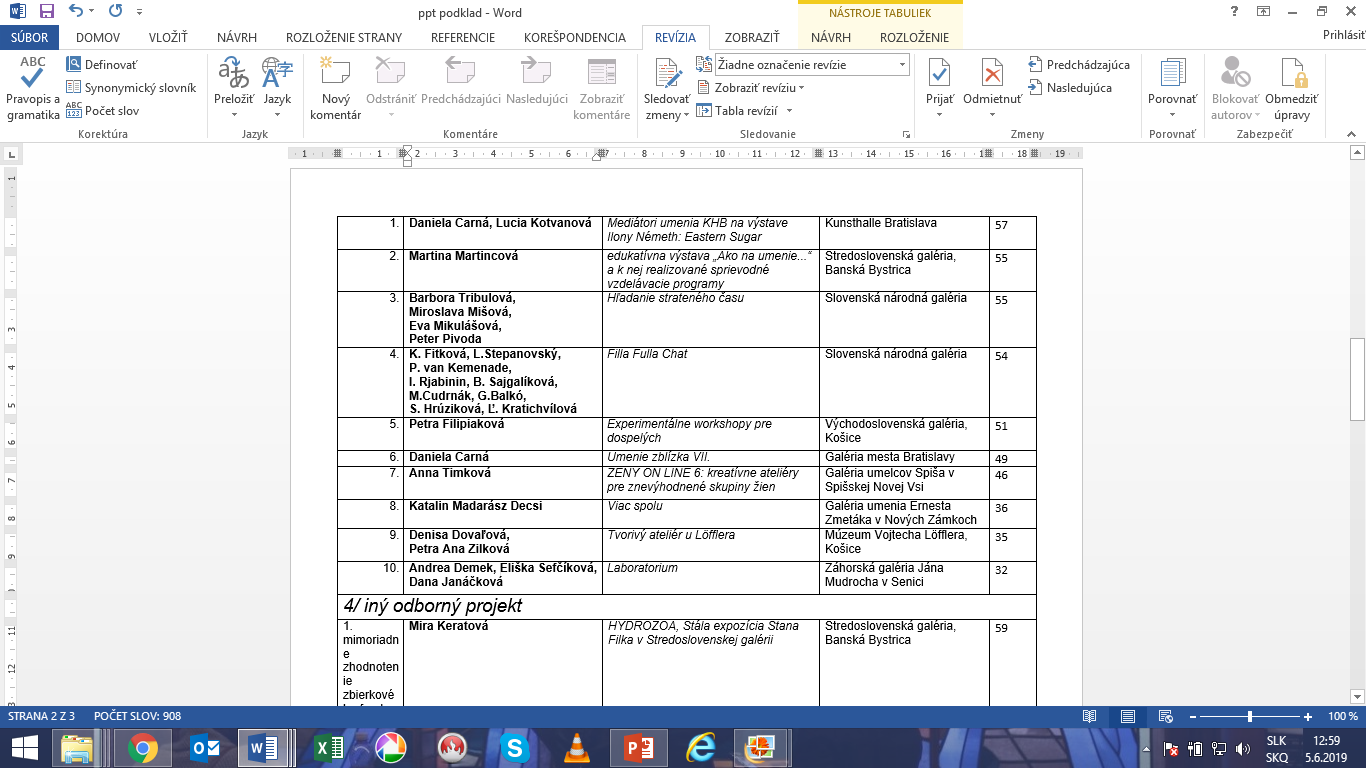 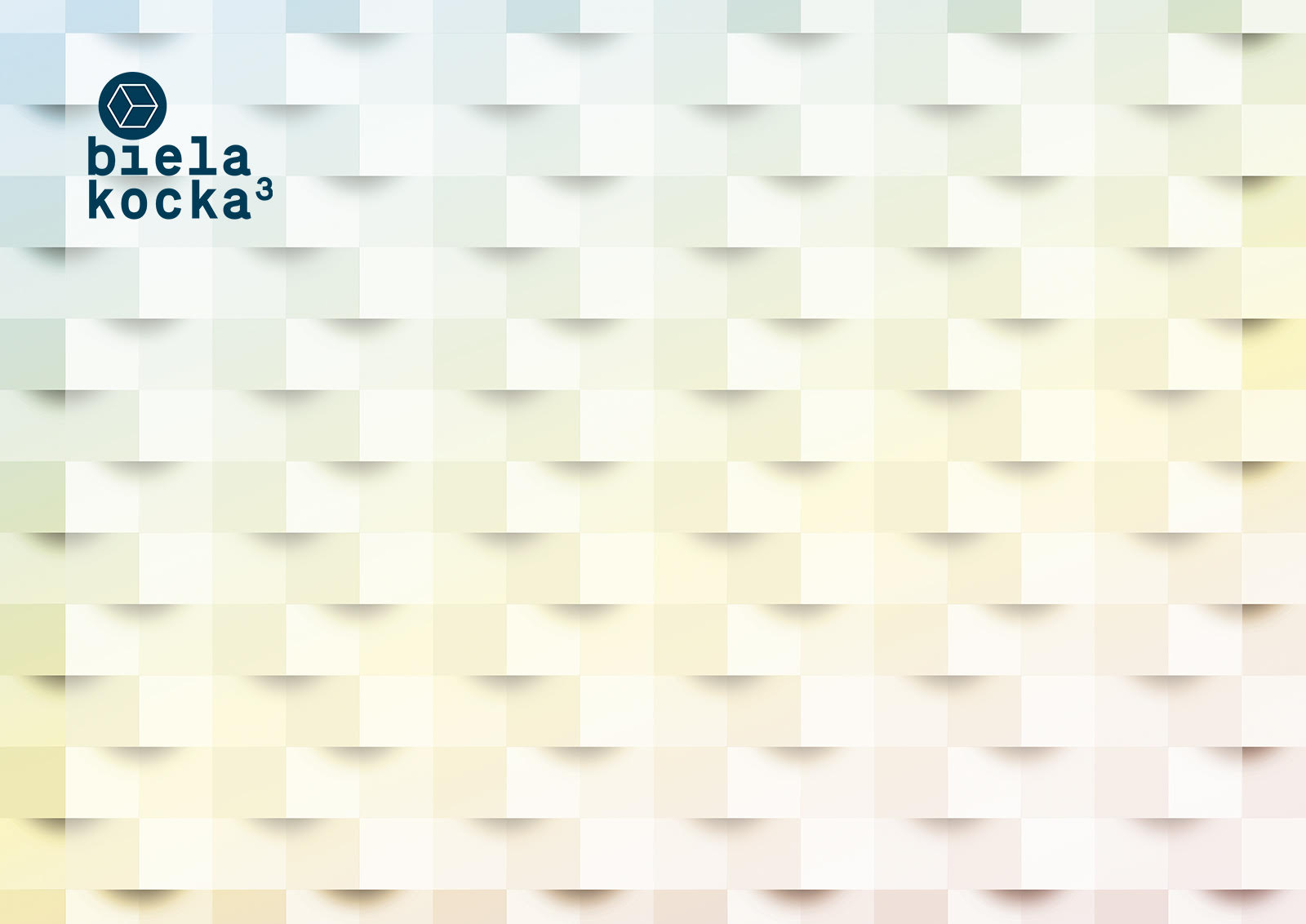 3/ edukačný projekt 2017
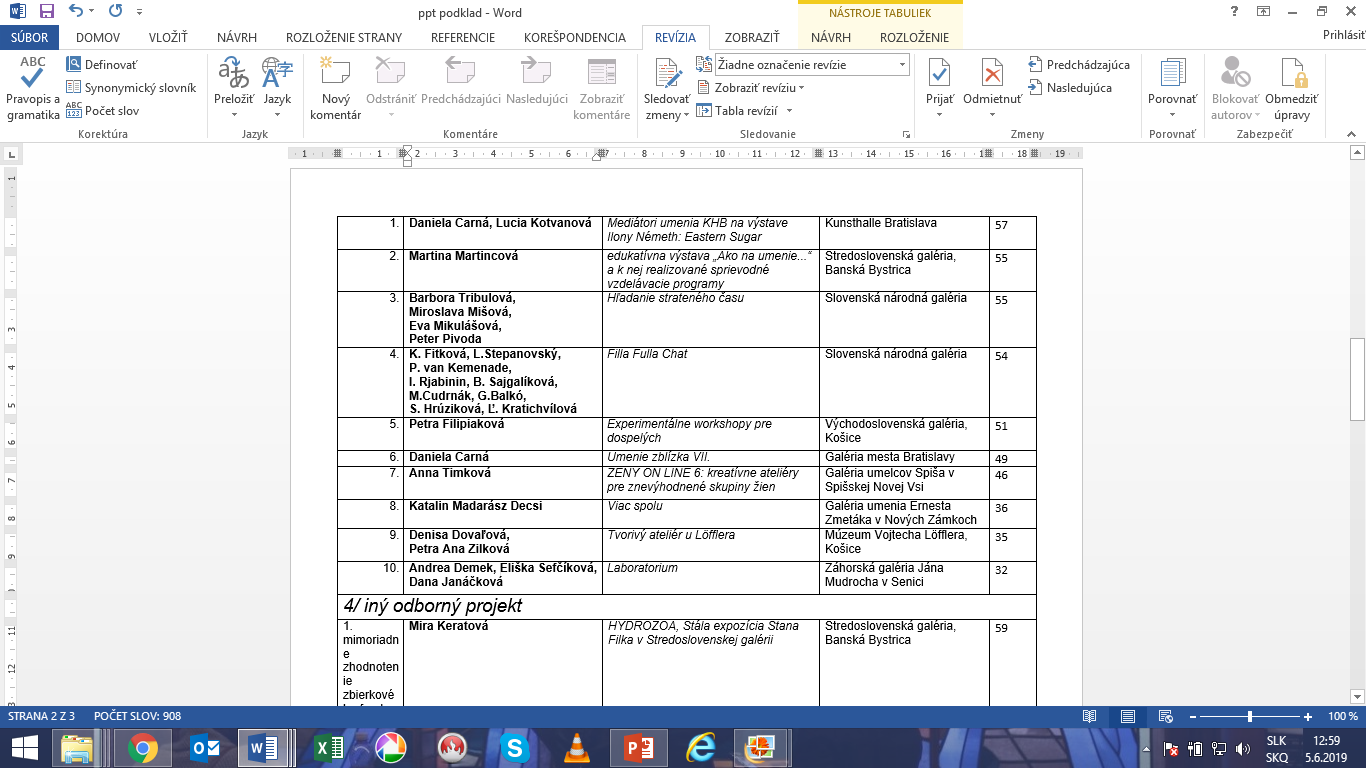 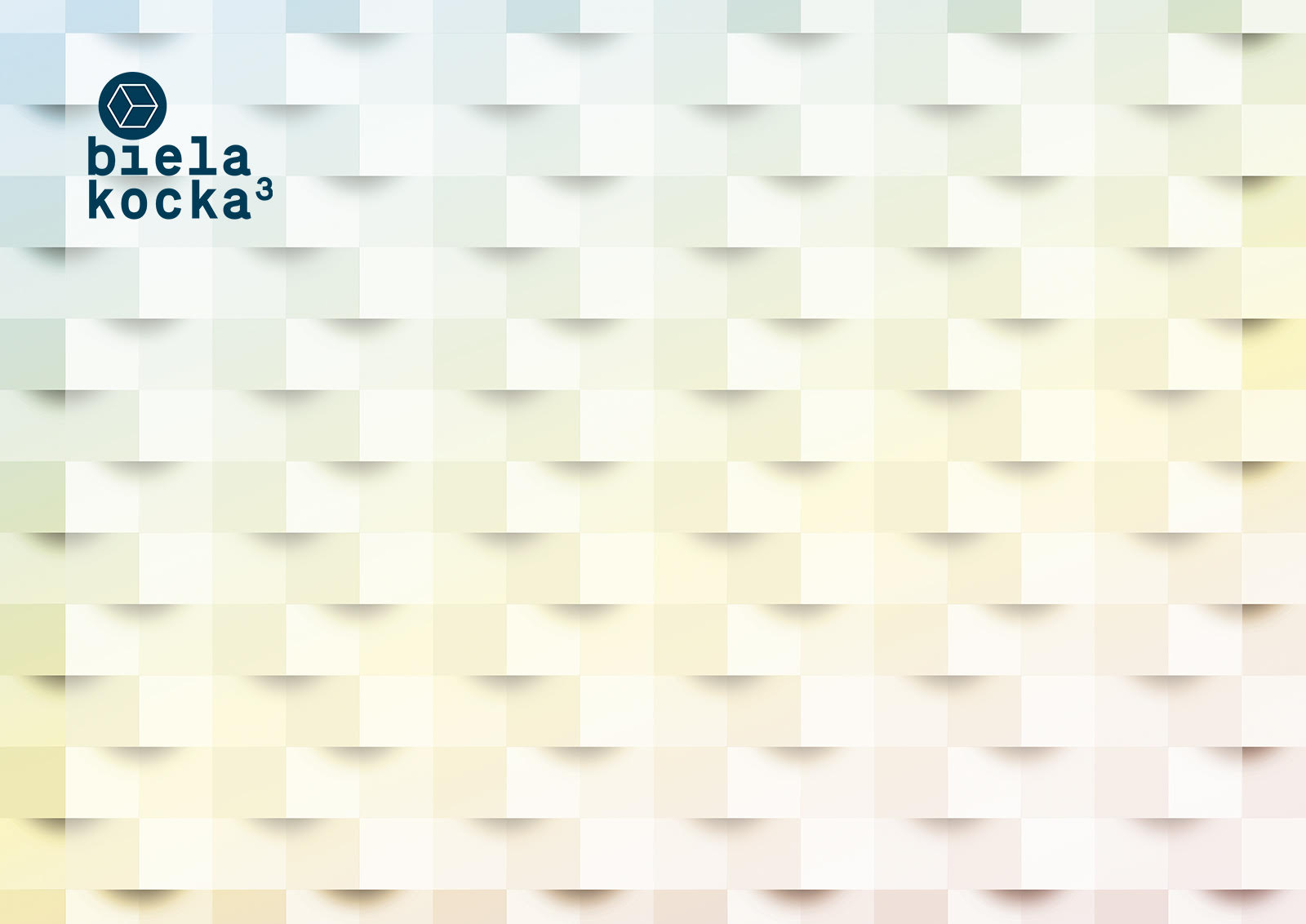 1. miesto za edukačný projekt 
Daniela Čarná, Lucia Kotvanová 
Mediátori umenia KHB na výstave Ilony Németh: Eastern Sugar
realizovaný v Kunsthalle Bratislava
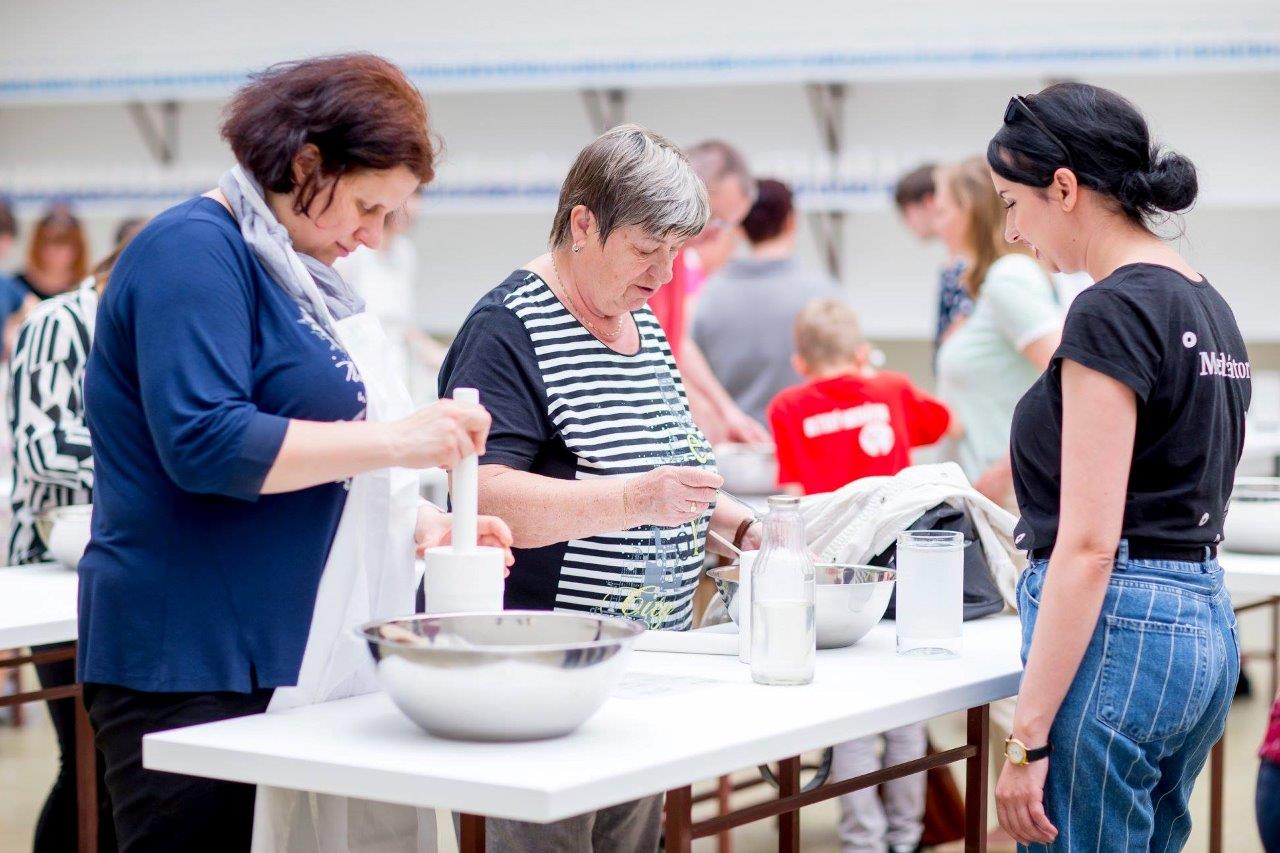 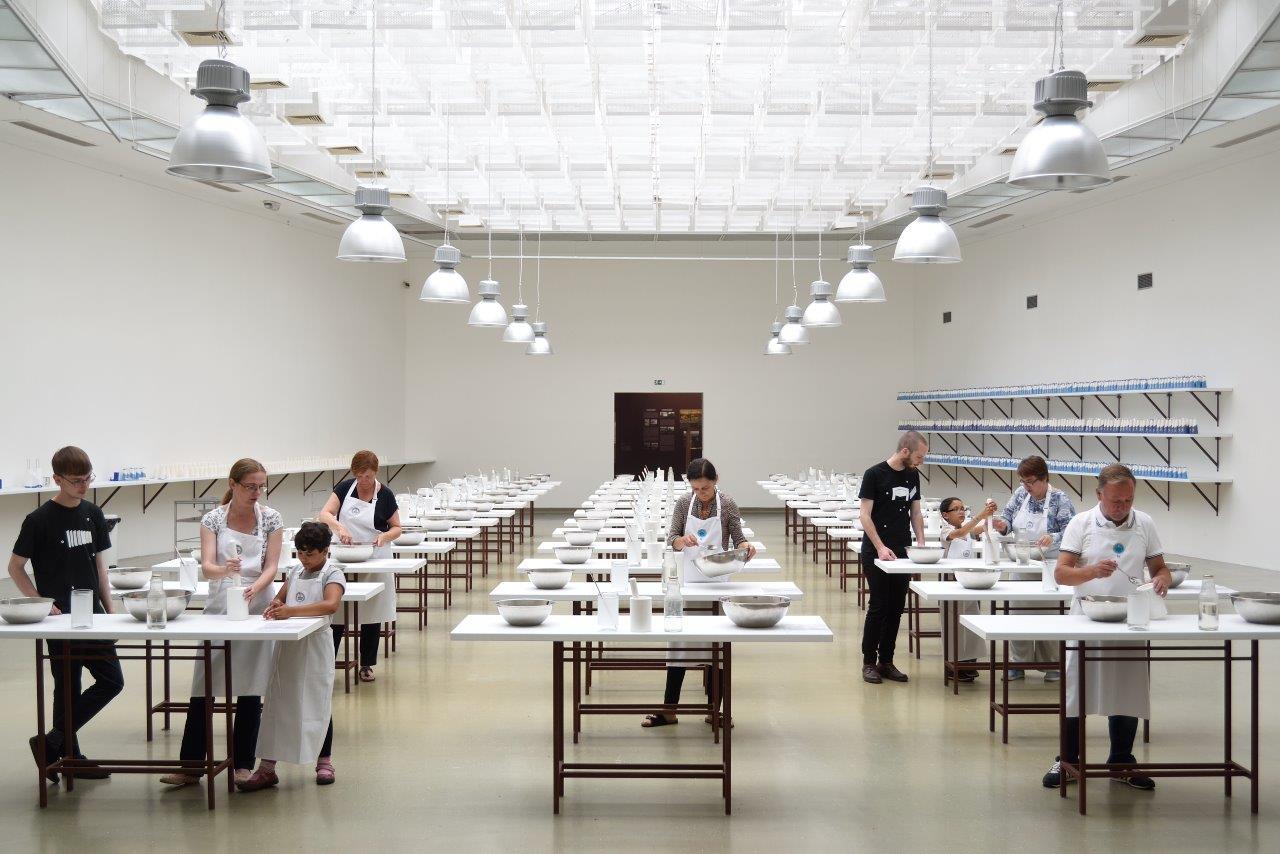 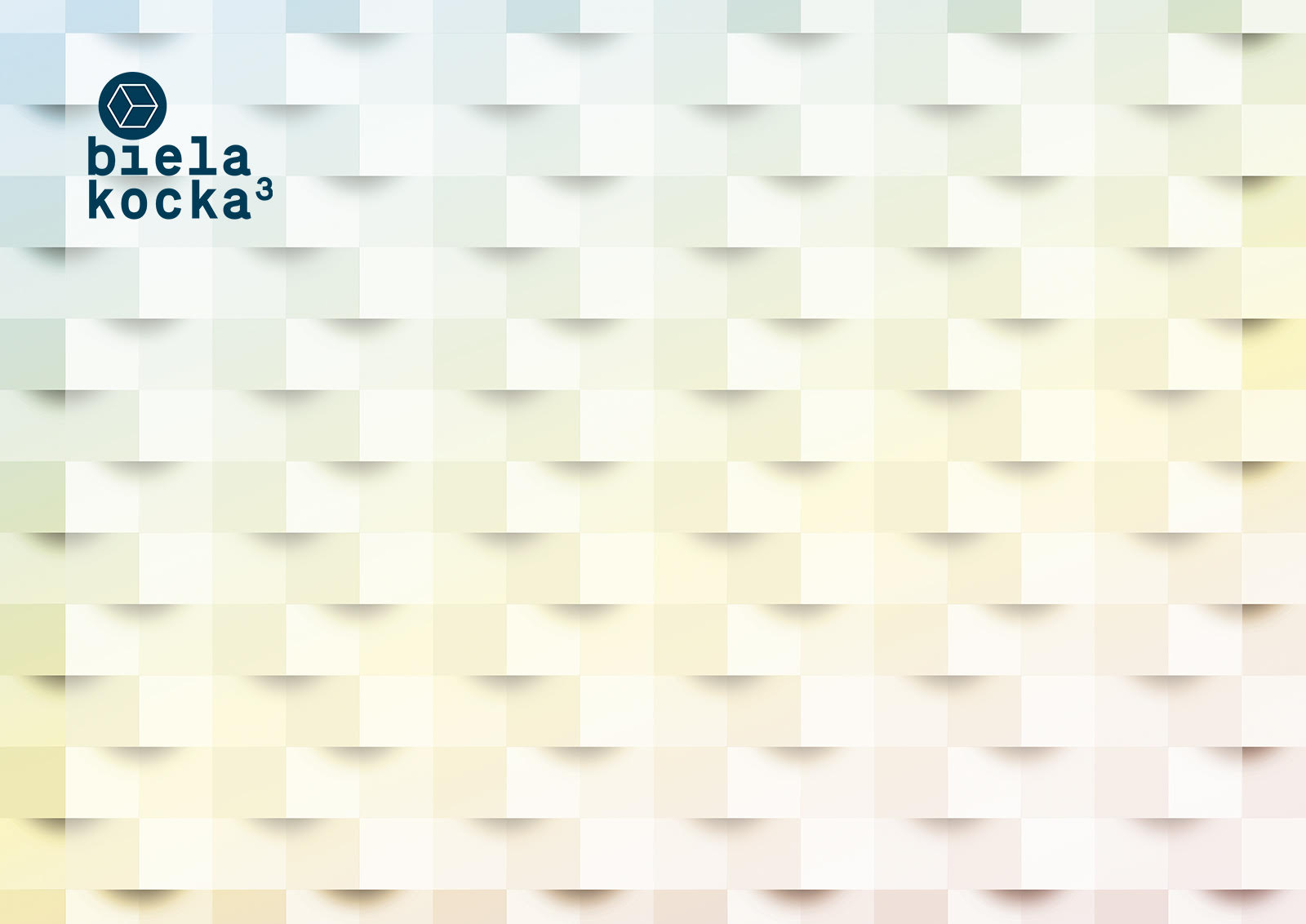 4/ iný odborný projekt 2017
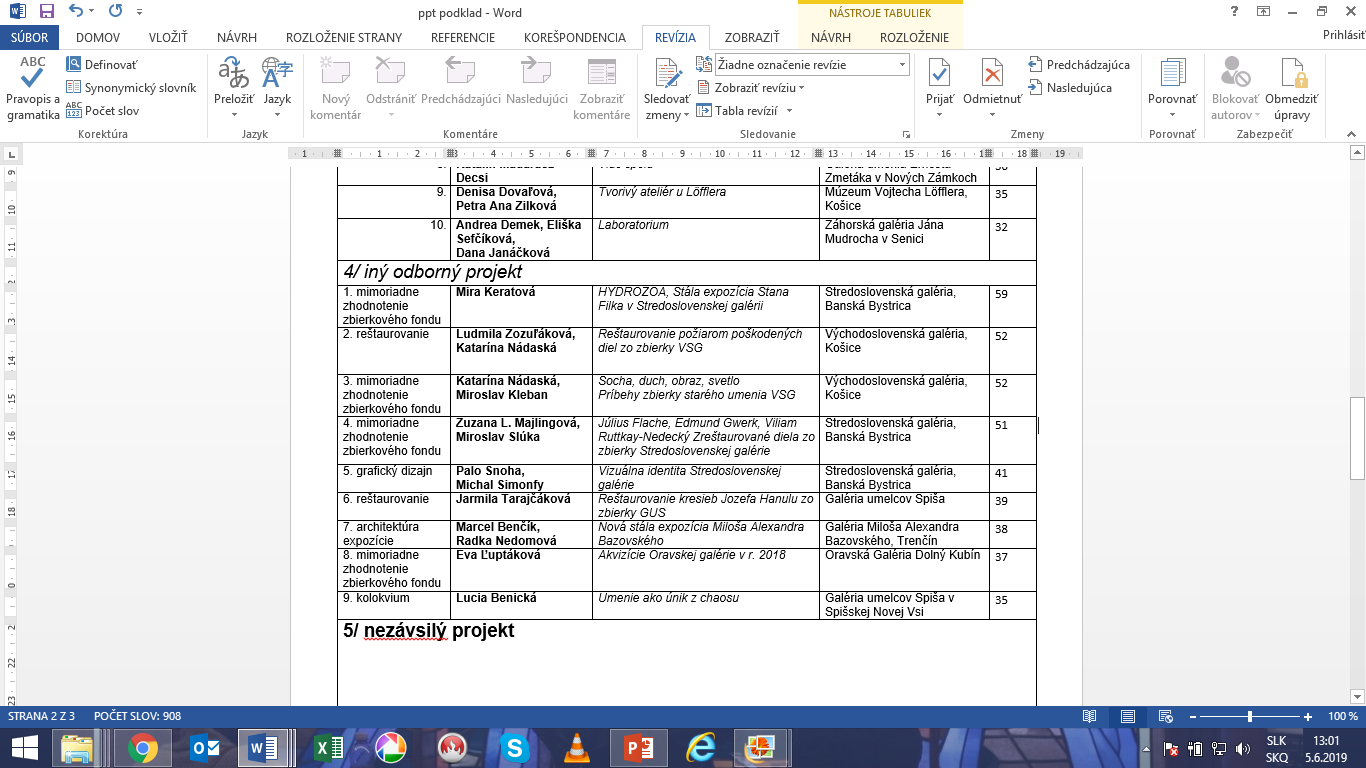 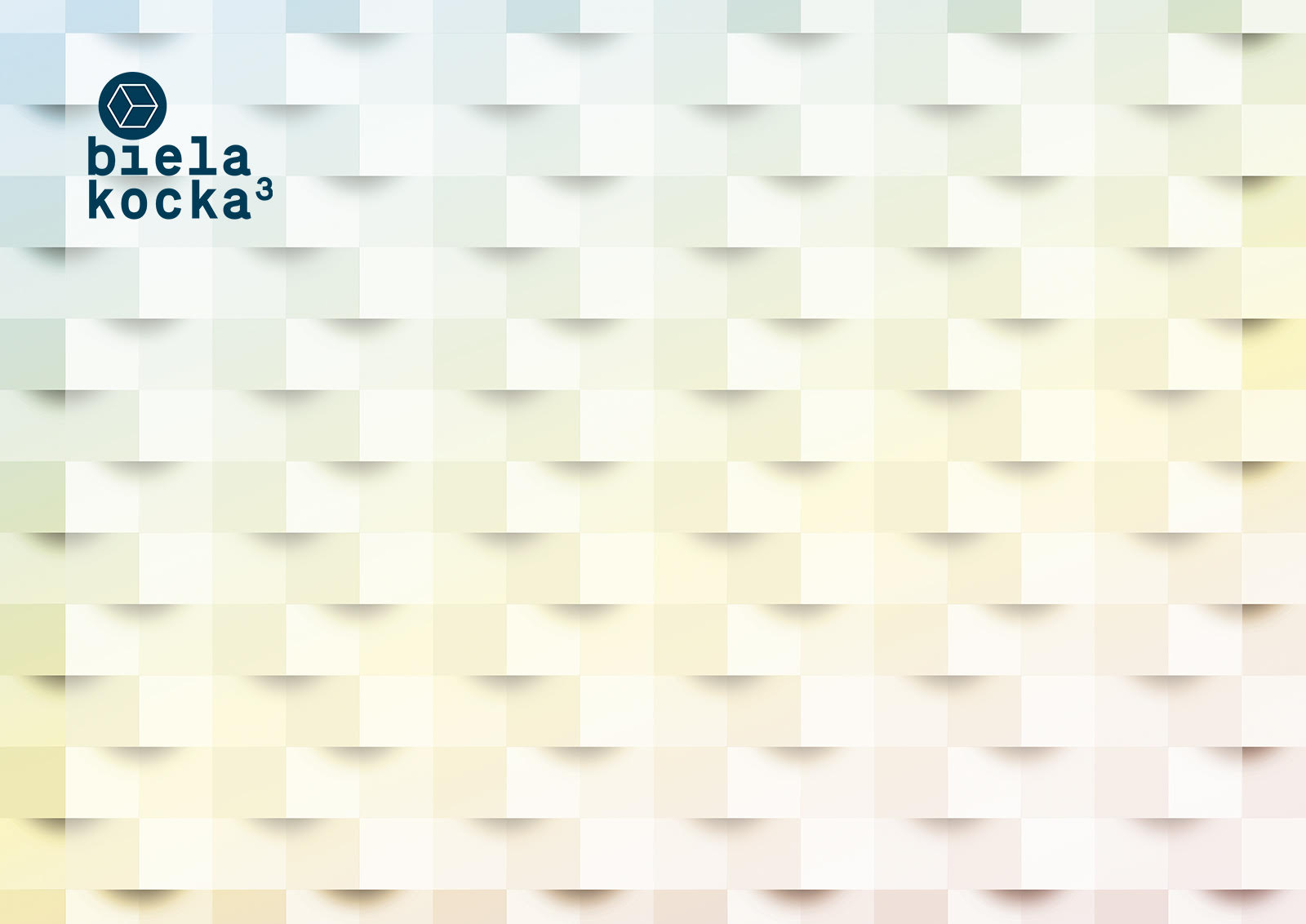 1. miesto za odborný projekt   
Mira Keratová
HYDROZOA, Stála expozícia Stana Filka 
mimoriadne zhodnotenie zbierkového fondu 
Stredoslovenskej galérie
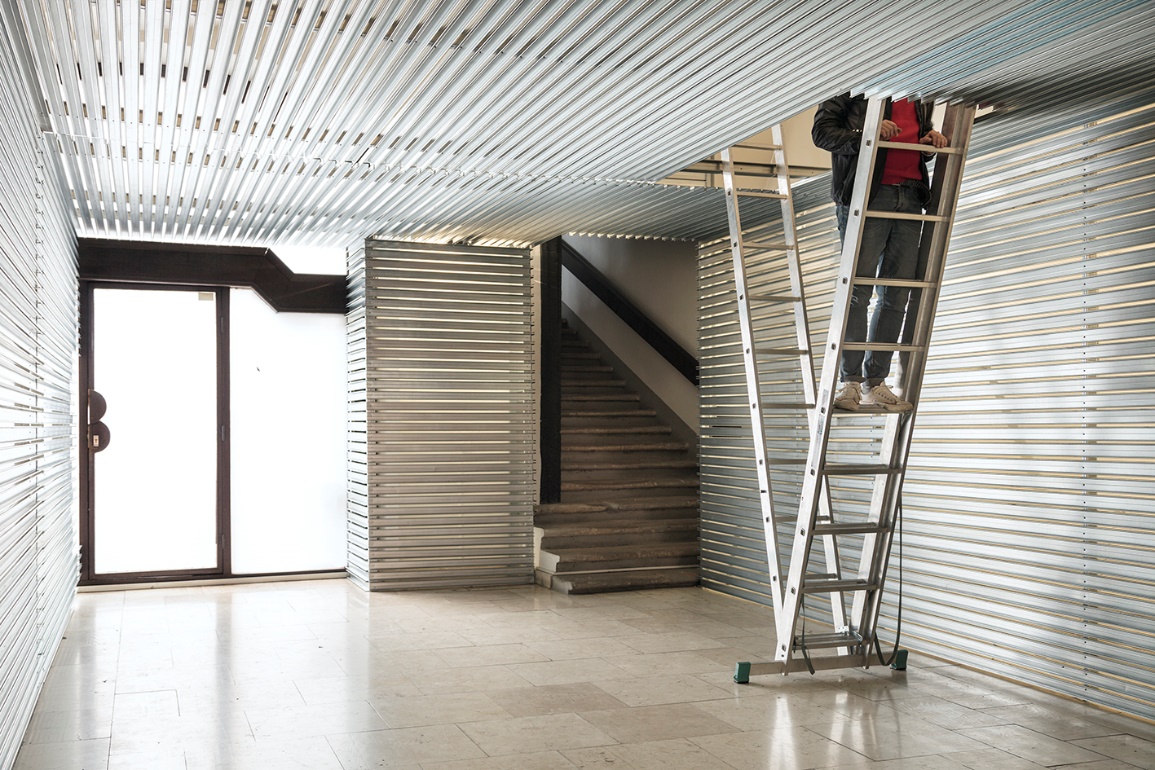 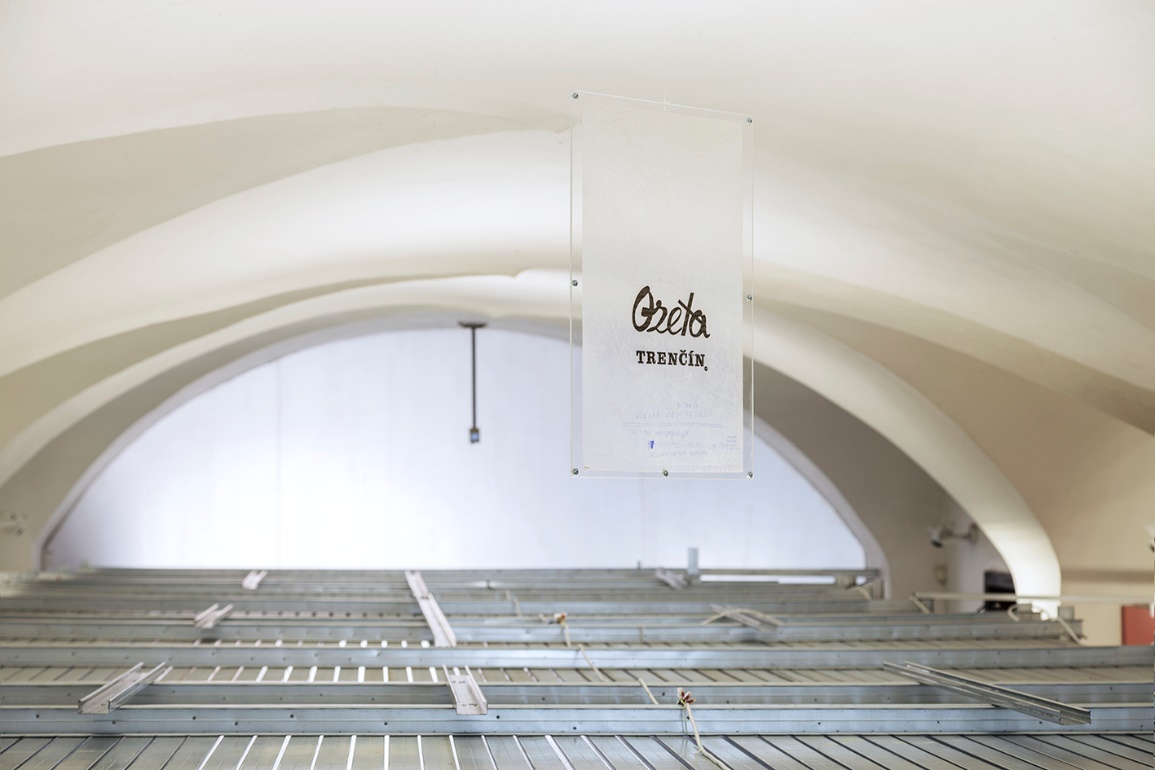 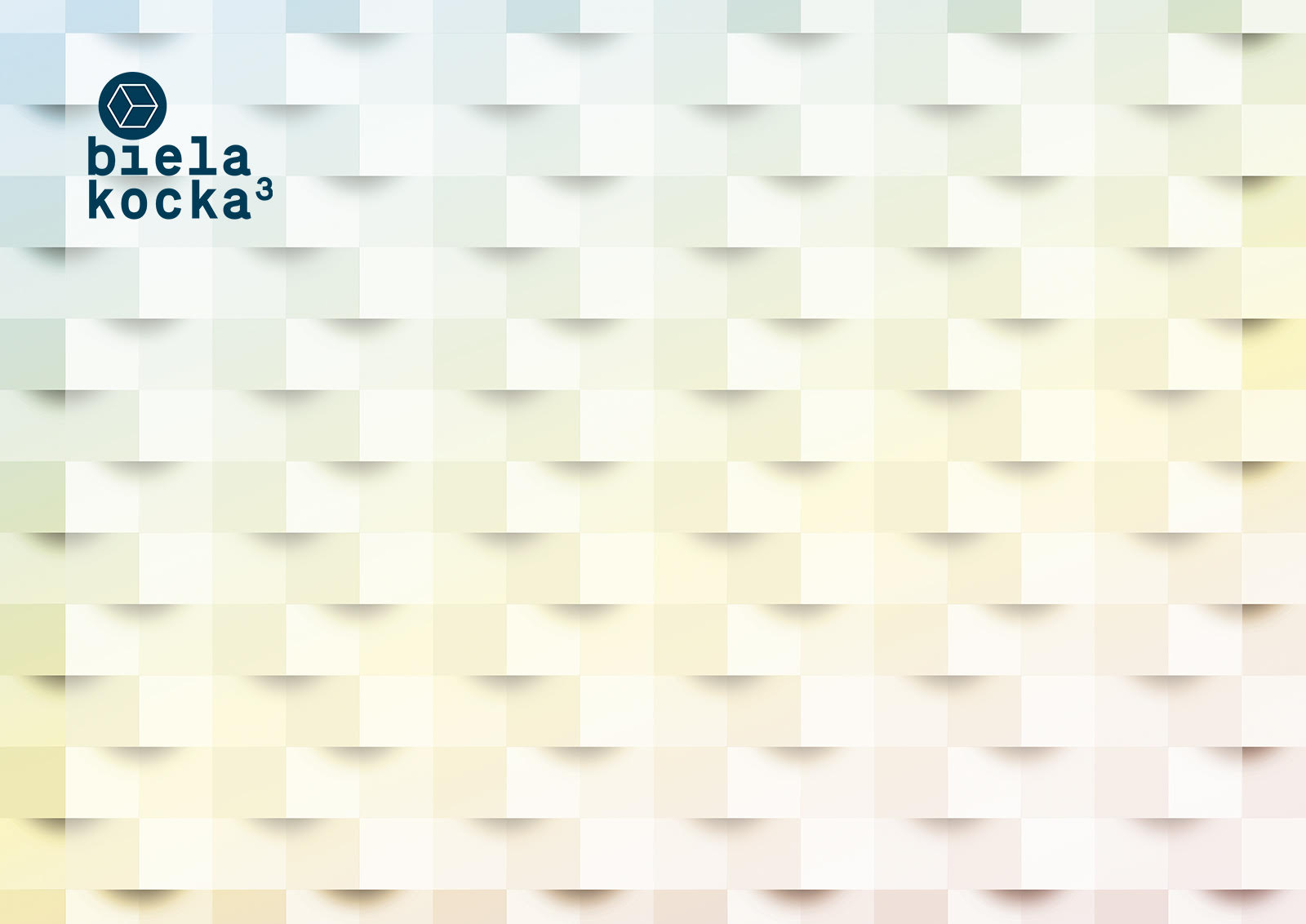 5/ nezávislý projekt 2017
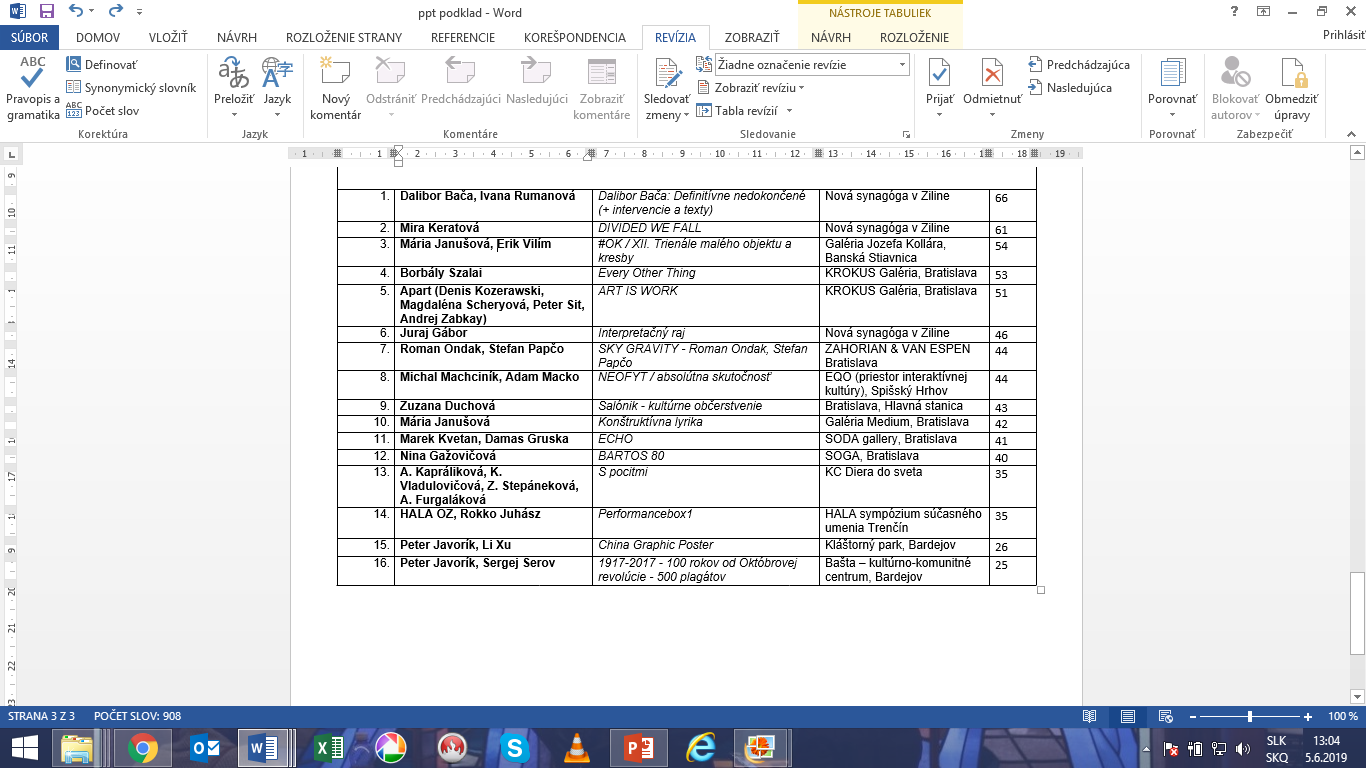 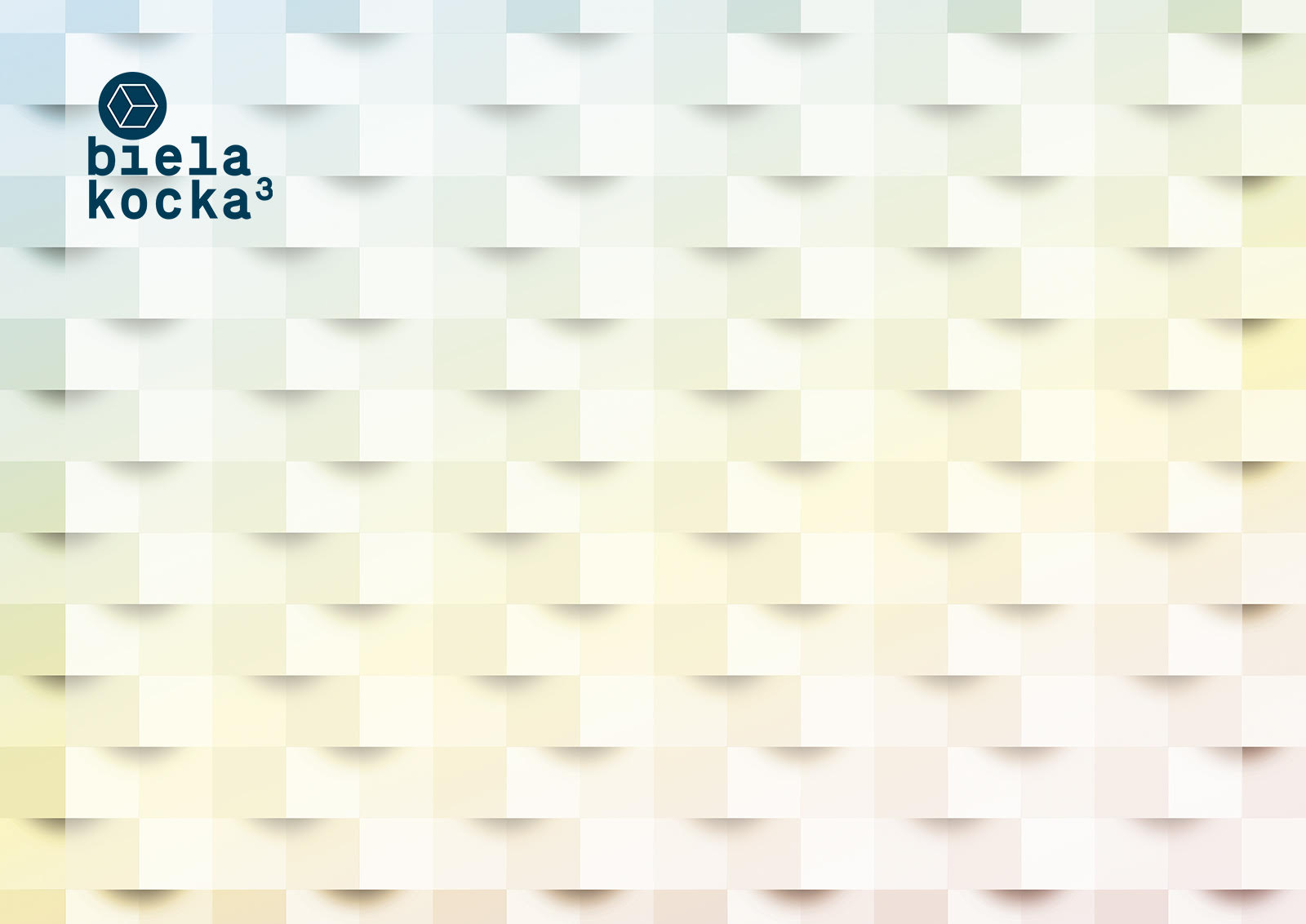 5/ nezávislý projekt 2017
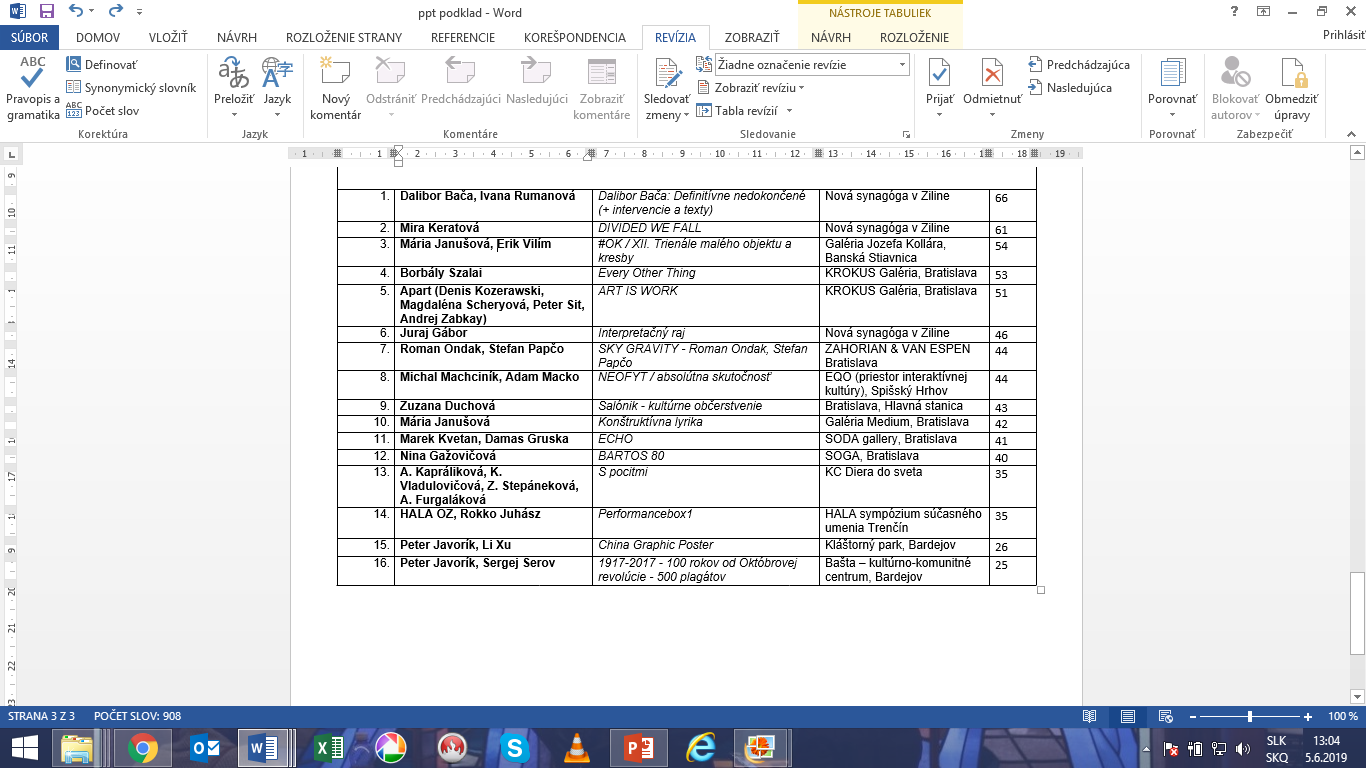 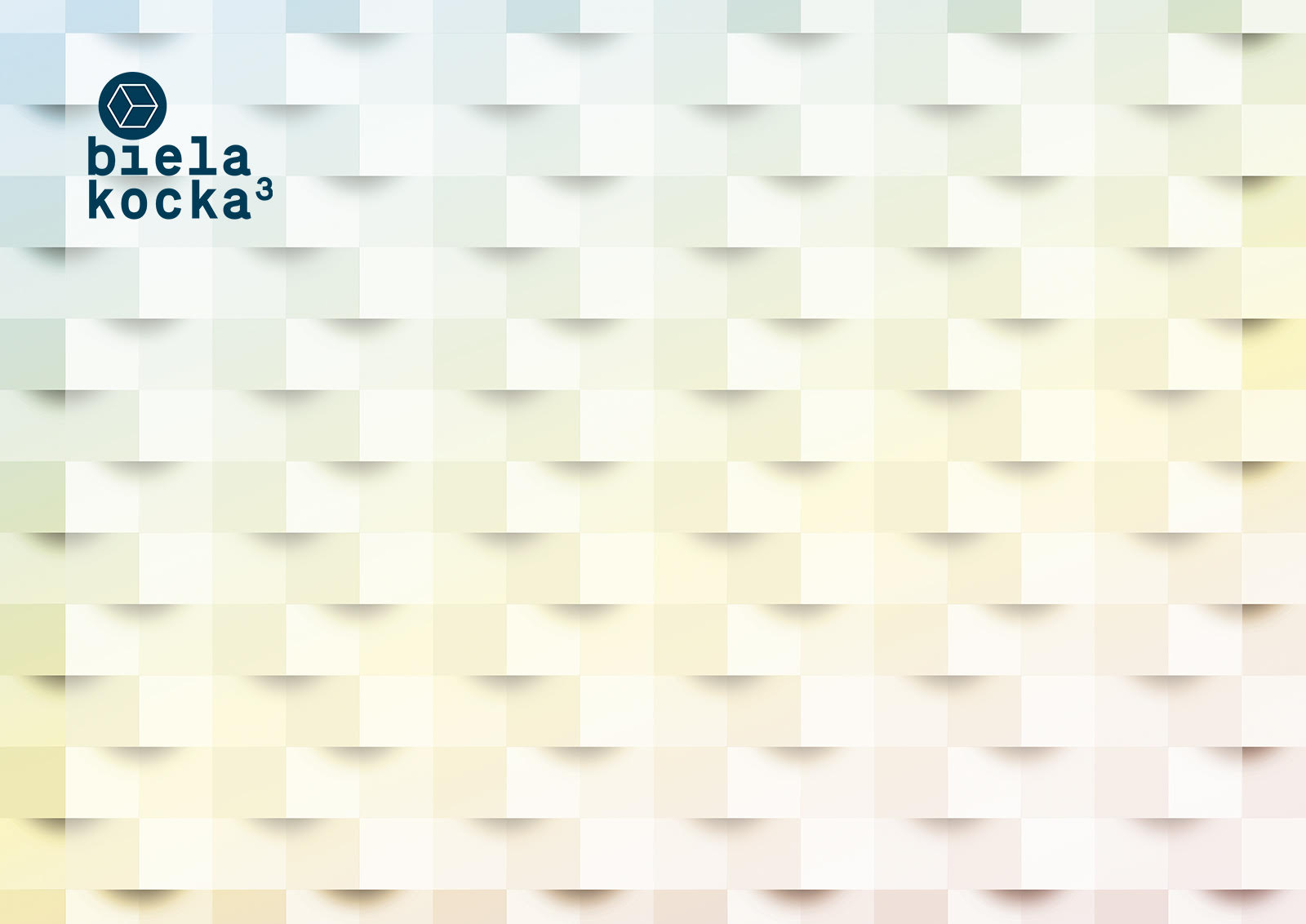 1. miesto za nezávislý projekt
Dalibor Bača, Ivana Rumanová
Dalibor Bača - Definitívne nedokončené (+ intervencie a texty)
výstava realizovaná v Novej synagóge v Žiline
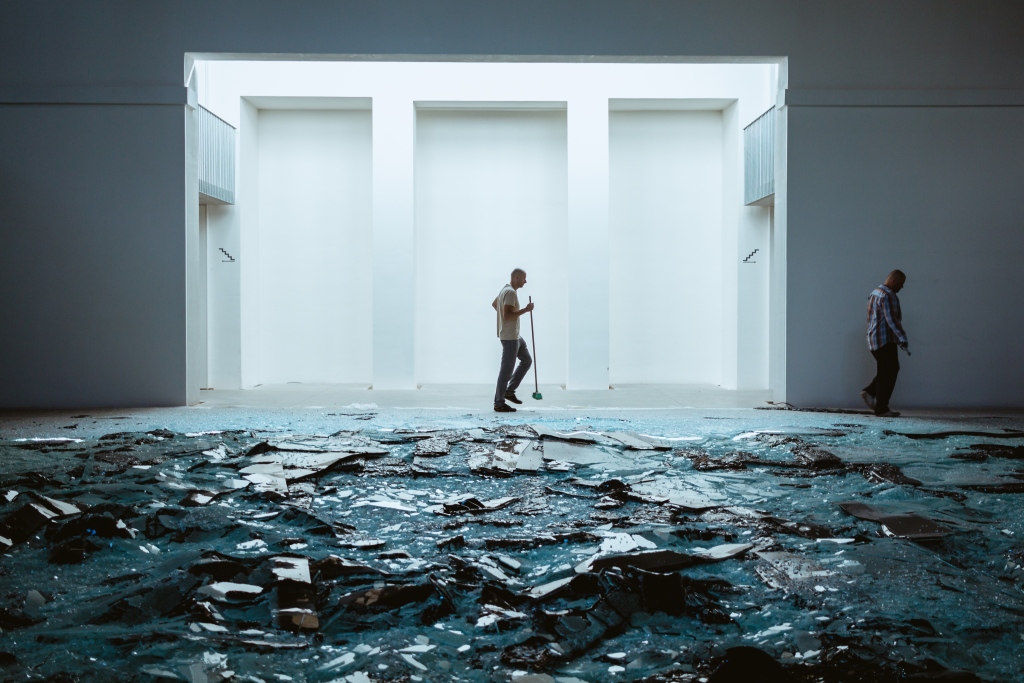 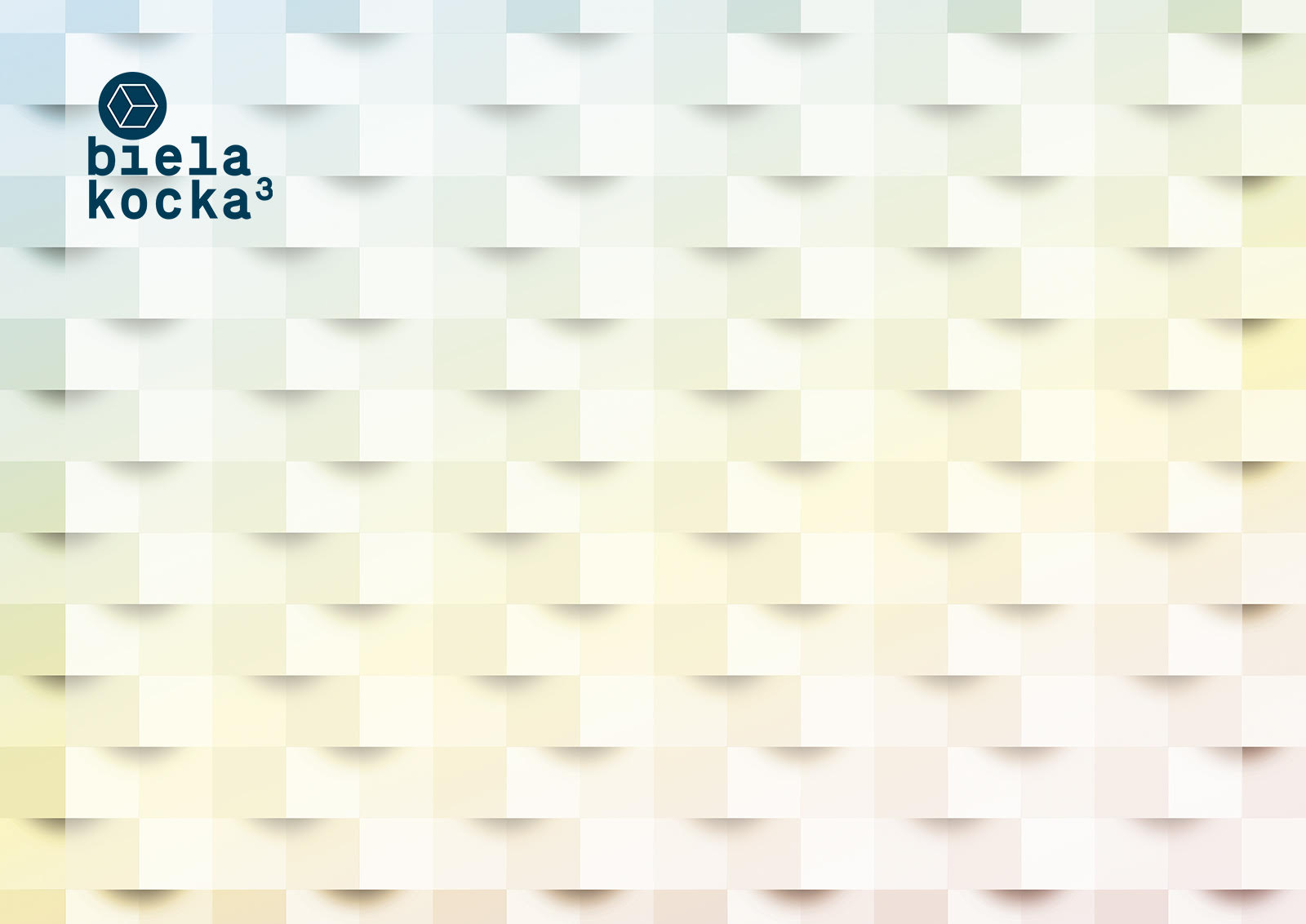 1/ edičný projekt
Jana Geržová
Pamäť miesta. Synagóga centrum súčasného umenia 1995 – 2000
monografická publikácia vydaná Galéria Jána Koniarka v Trnave
2/ kurátorský projekt
Mira Keratová 
Michal Moravčík - United we stand 
realizovaný v Stredoslovenskej galérii
3/ edukačný projekt
Daniela Čarná, Lucia Kotvanová 
Mediátori umenia KHB na výstave Ilony Németh: Eastern Sugar
realizovaný v Kunsthalle Bratislava
4/ iný odborný projekt
Mira Keratová
HYDROZOA, Stála expozícia Stana Filka 
mimoriadne zhodnotenie zbierkového fondu 
Stredoslovenskej galérie 
5/ nezávislý projekt 
Dalibor Bača, Ivana Rumanová
Dalibor Bača - Definitívne nedokončené(+ intervencie a texty)
výstava realizovaná v Novej synagóge v Žiline